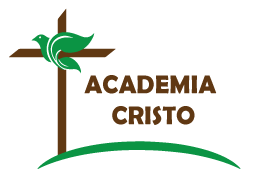 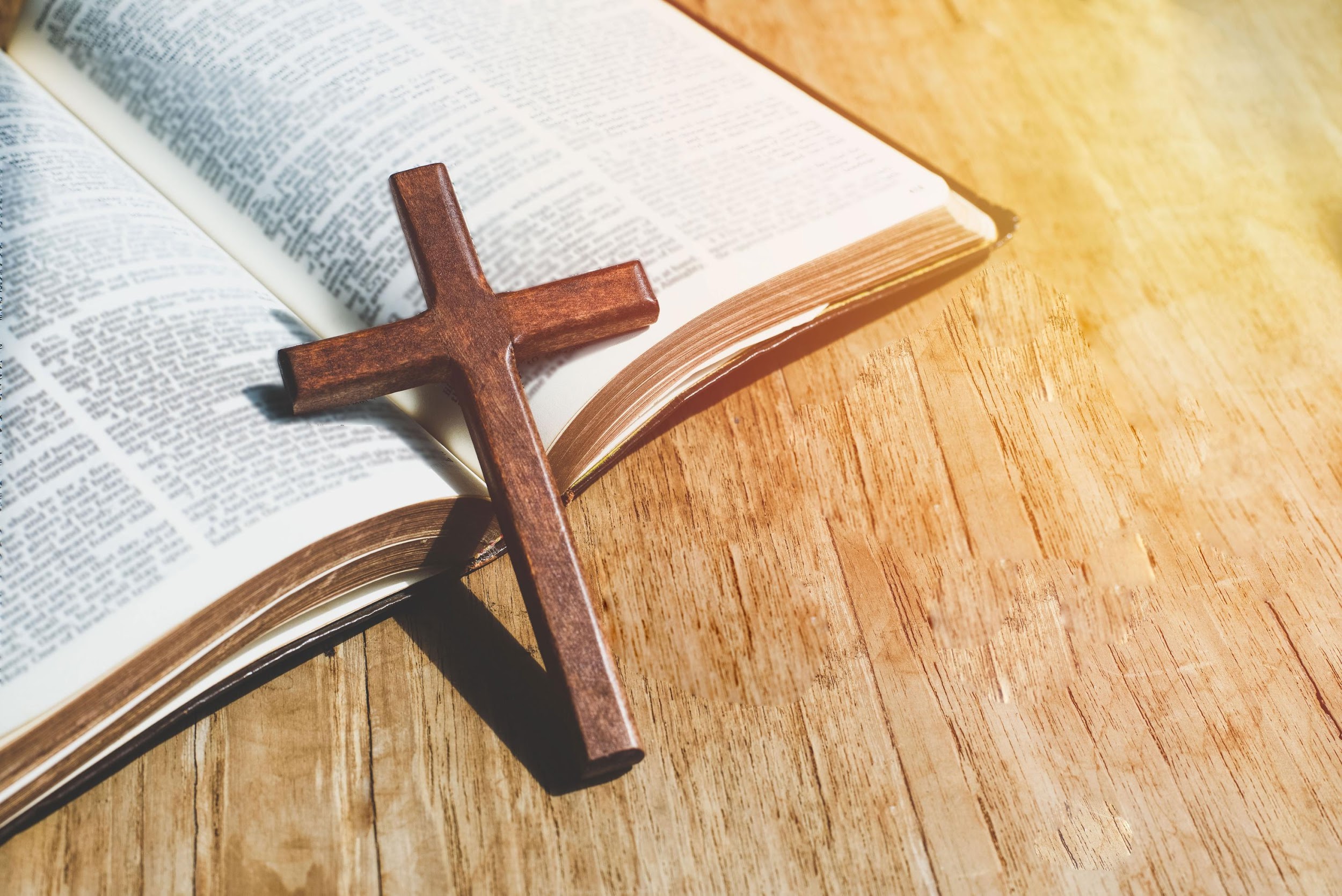 ACADEMIA
CRISTO
[Speaker Notes: Antes de la clase en vivo, el profesor compartirá la siguiente tarea en el grupo de WhatsApp:
Ver el siguiente video de instrucción: https://www.youtube.com/watch?v=AoPHTUrUT7c 
Leer la historia de Lucas 23:13-34 en sus Biblias.
Identificar 3 situaciones específicas cuando sería buena compartir la historia de Lucas 23:13-34]
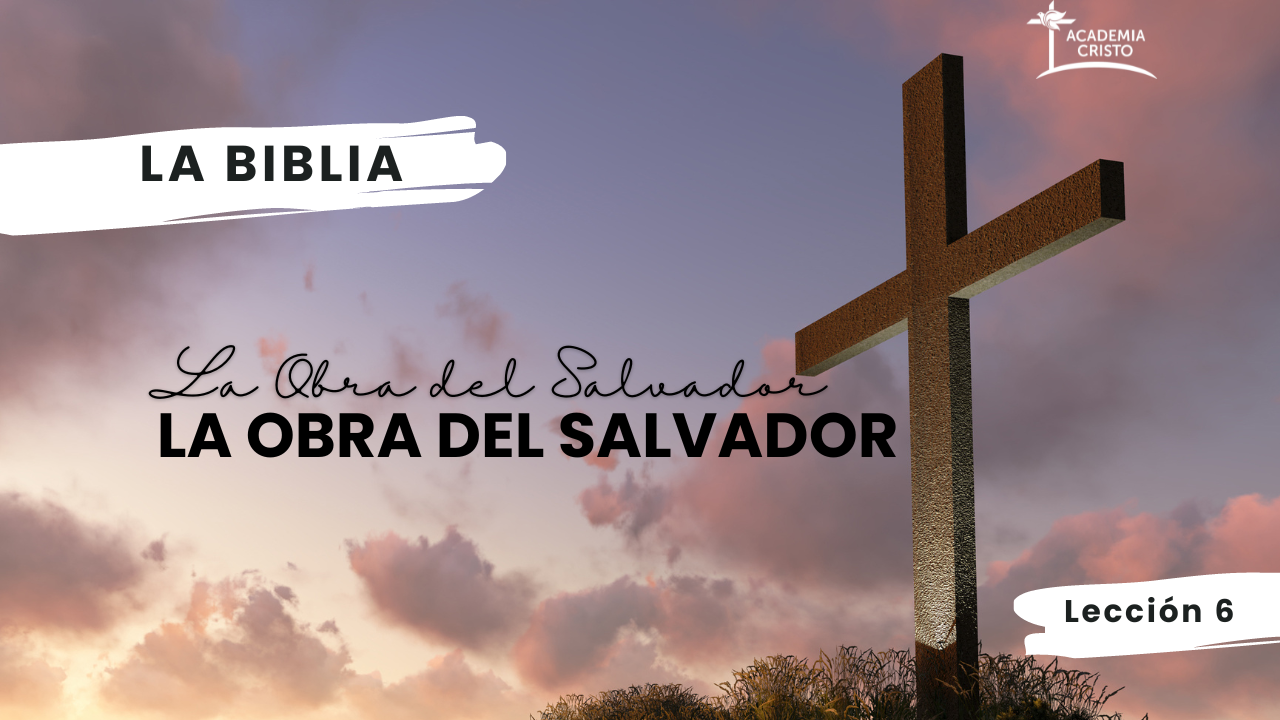 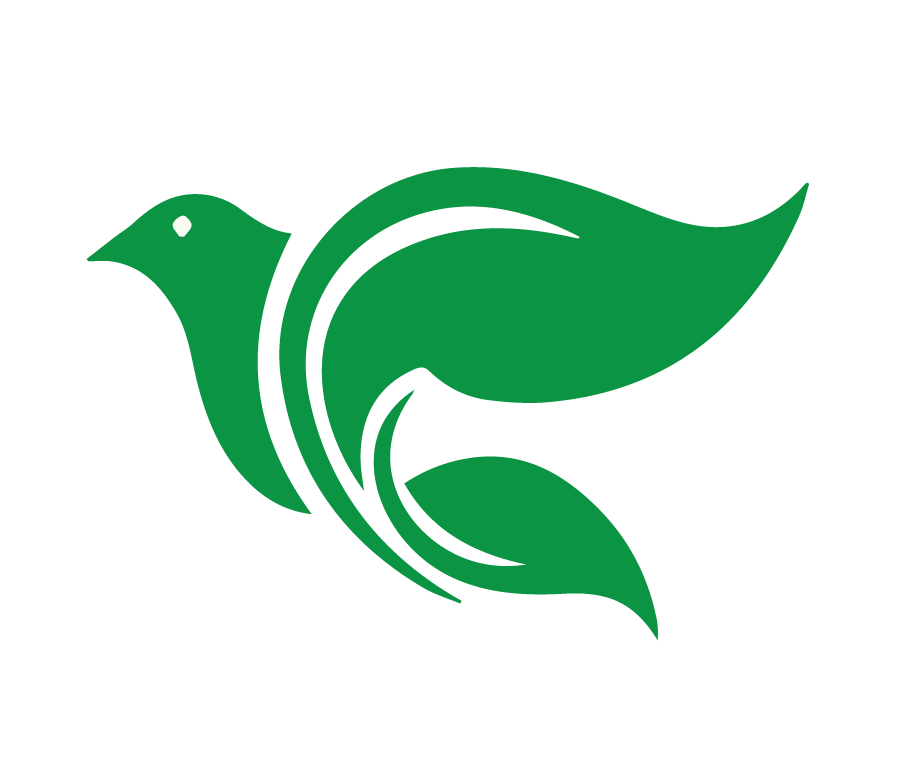 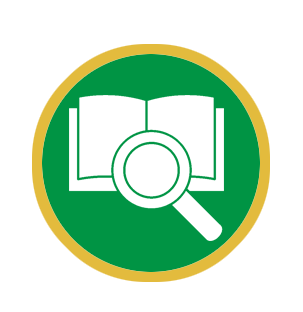 Lección 6
Jesús es Crucificado
Lucas 23:13-34
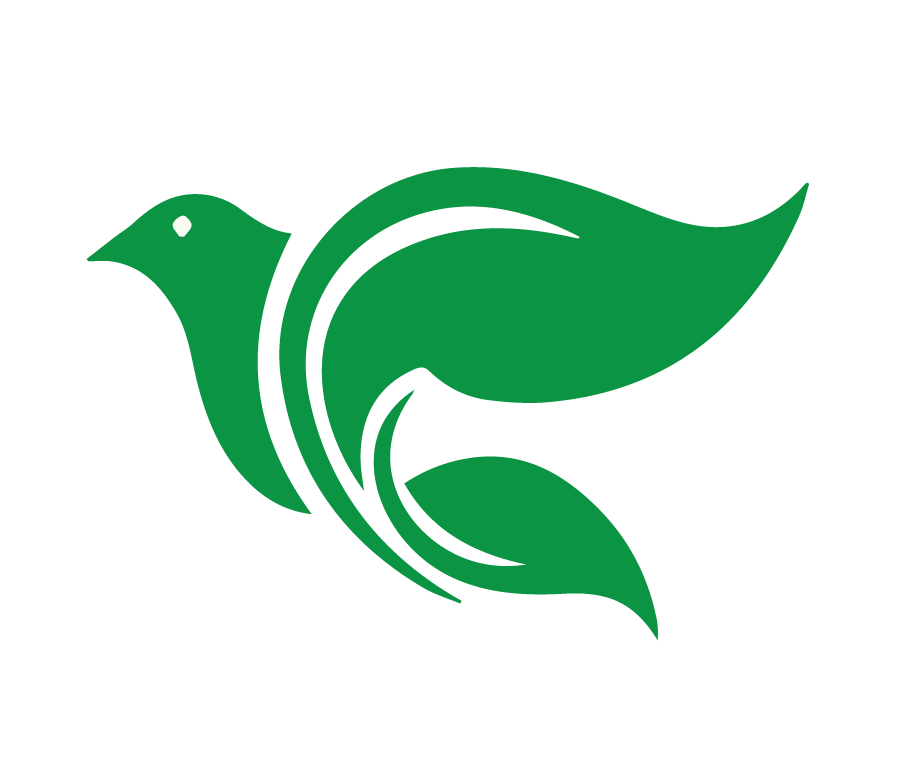 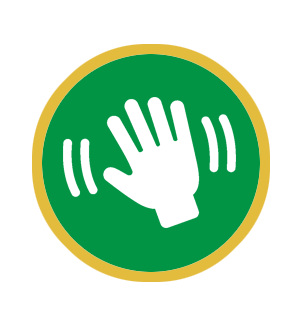 Saludos y bienvenidos
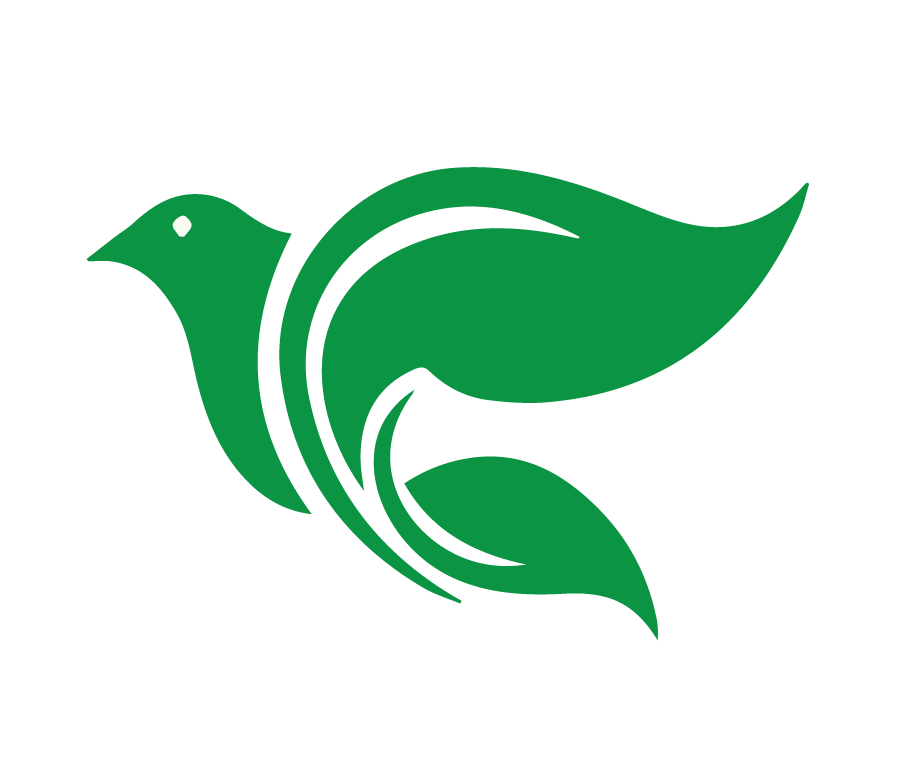 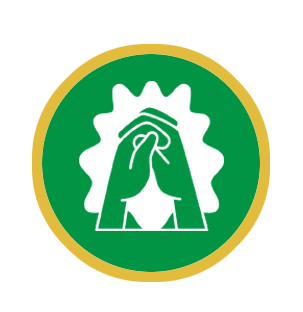 Oración
[Speaker Notes: Oración: Amado Señor Jesús, te pido que perdones mis muchos pecados que te clavaron en la cruz. Yo creo que tú eres mi Salvador y que tú ganaste el perdón para mí. Te pido que me ayudes a seguir creyendo en ti hasta que muera, para que pueda ser salvo eternamente. Amén.]
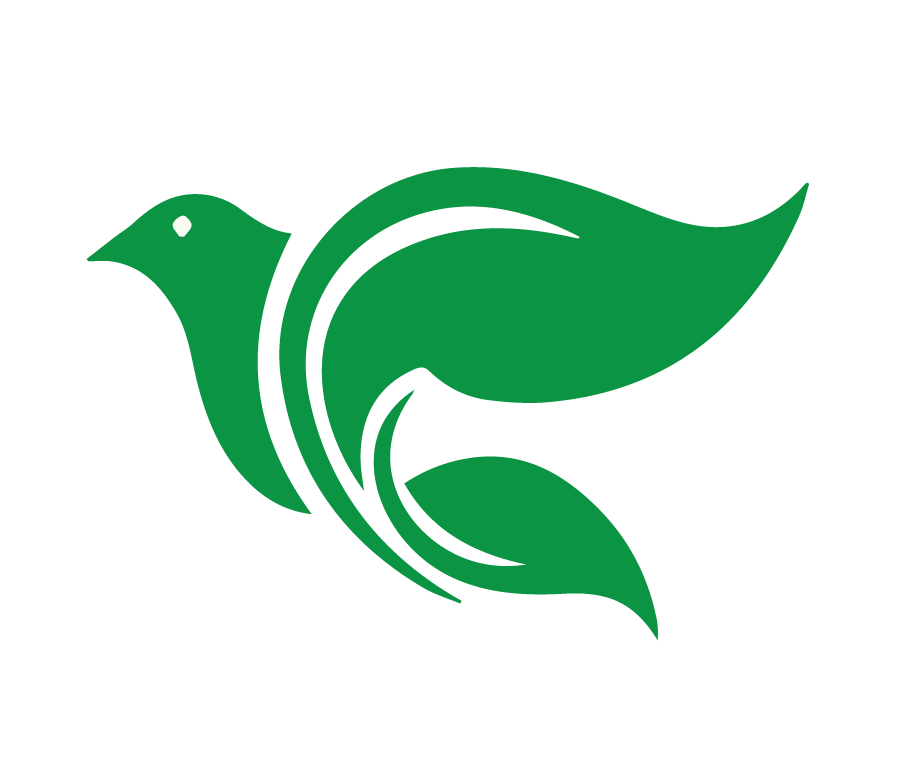 Objetivos de la Lección
Usar el método de las 4 “C” para leer y entender Lucas 23:13-34
Identificar los pasos para cumplir el proyecto final del curso.
Compartir su plan para cumplir el proyecto final del curso.
[Speaker Notes: Objetivos de la Lección
Usar el método de las 4 “C” para leer y entender Lucas 23:13-34
Identificar los pasos para cumplir el proyecto final del curso.
Compartir su plan para cumplir el proyecto final del curso.]
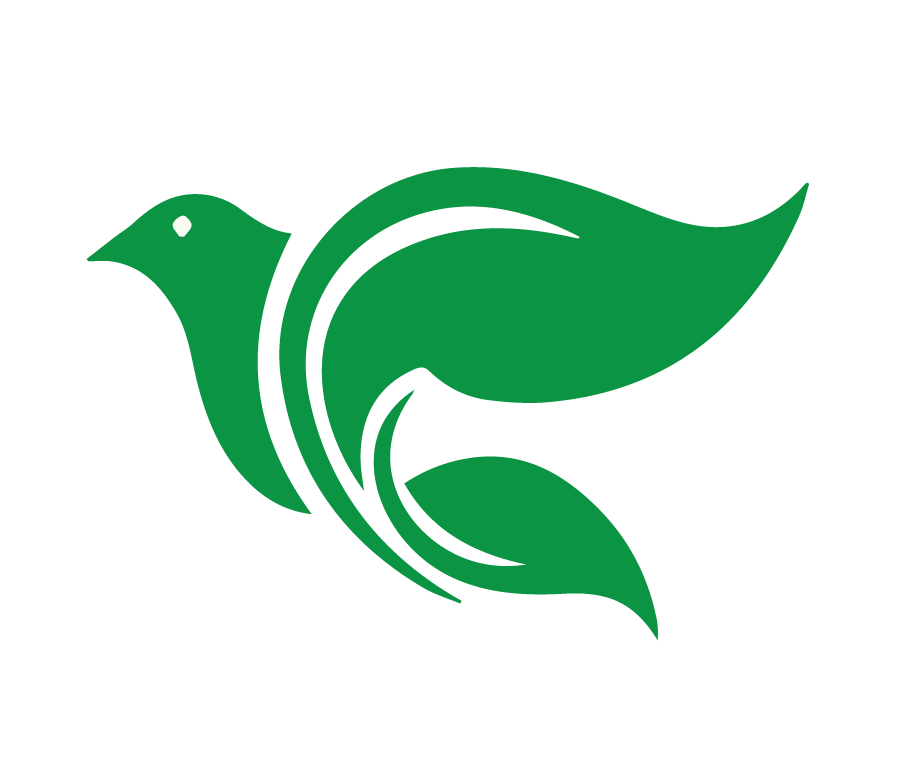 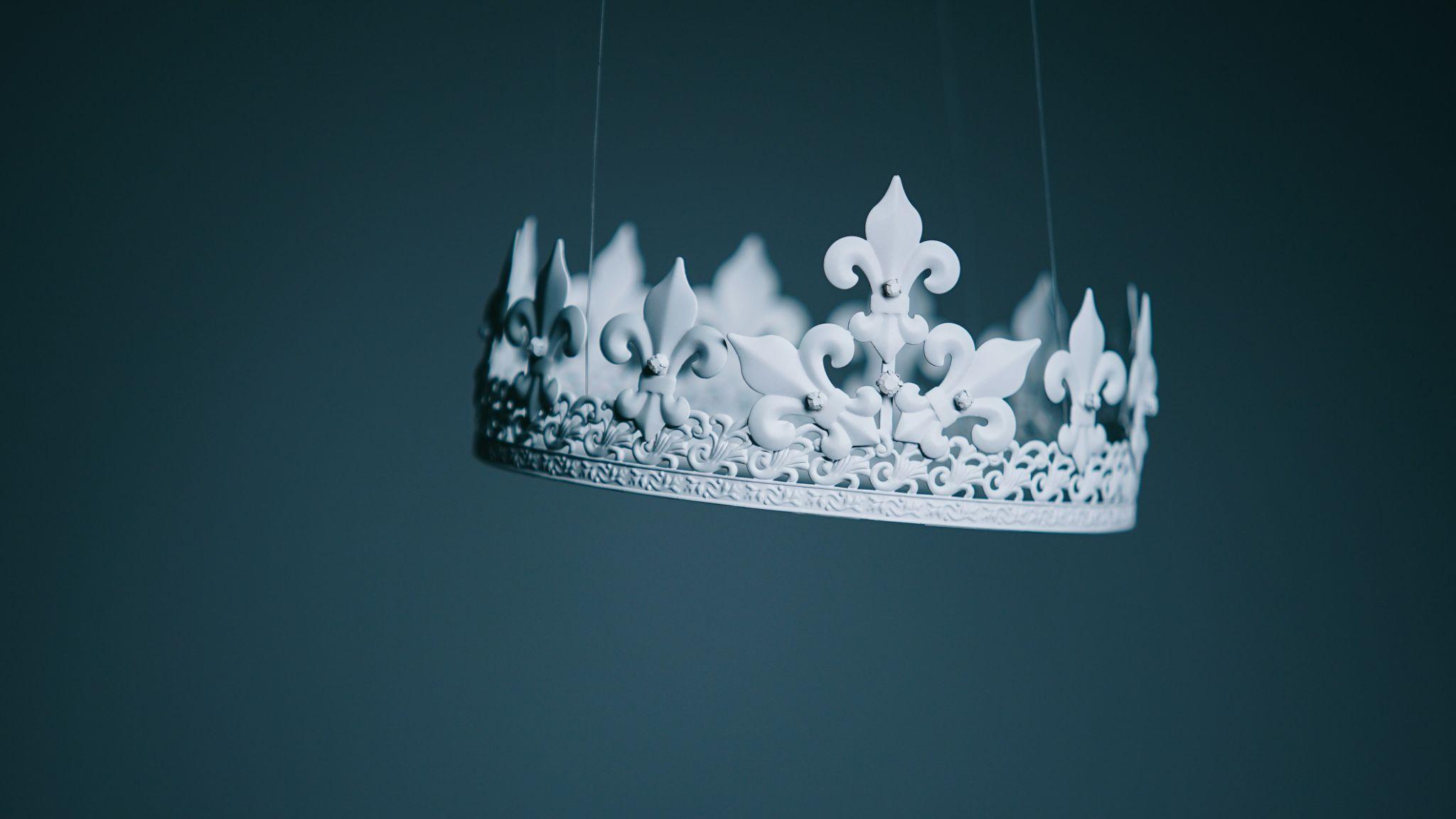 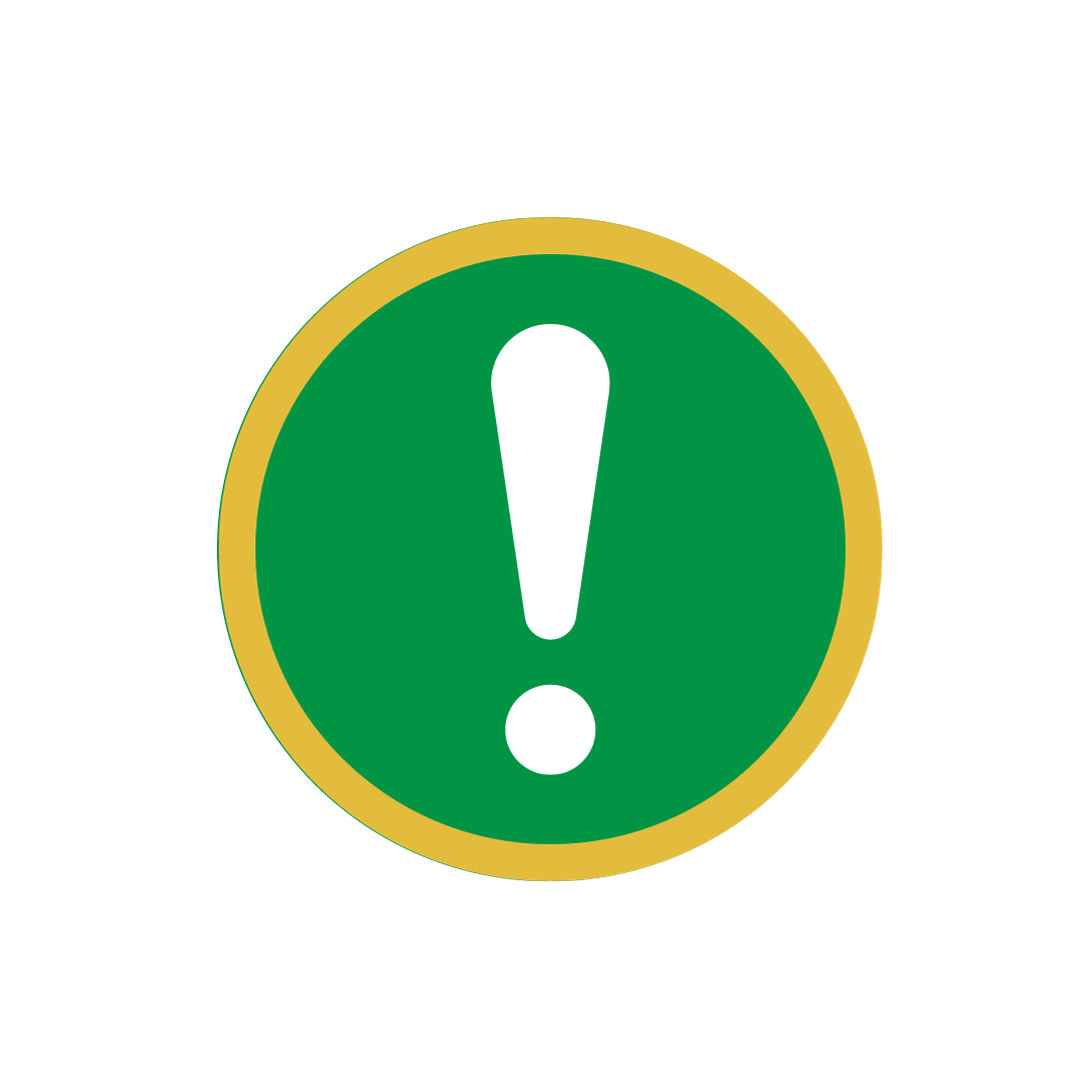 Captar
Jesús Nuestro Rey
[Speaker Notes: “Captar”
Jesús Nuestro Rey
Poncio Pilato gobernaba como el gobernador romano de Judea de 26 a 36 d.C. Aunque tenía el poder del imperio romano con él, era vulnerable a la presión política. A los judíos les amargaba el gobierno romano y se rebelaron en varias ocasiones incluso durante el gobierno de Pilato (Lucas 13:1). 
Durante el juicio de Jesús, los líderes religiosos estaban provocando a Pilato cuando acusaban falsamente a Jesús de subvertir a la nación, oponerse al pago de impuestos al César, y afirmar ser rey. El emperador esperaba que Pilato mantuviera la paz; y si le llegara la noticia de que él no tuvo éxito, su puesto sería puesto en riesgo. Aunque él tenía a los soldados y la autoridad del imperio, Pilato podía ser manipulado.
El gobernador romano no acepta el cargo, de que Jesús dice ser el Hijo de Dios, como una razón válida para ejecutarlo. Por consiguiente, los líderes religiosos esconden su motivación, diciendo, “Si no fuera un malhechor… no te lo habríamos entregado (Juan 18:30). Pero Pilato dijo, “Pues llévenselo ustedes y júzguenlo según su propia ley” (Juan 18:31). En efecto, los líderes religiosos dicen que sí lo hicieron, pero que quieren que Jesús sea ejecutado.]
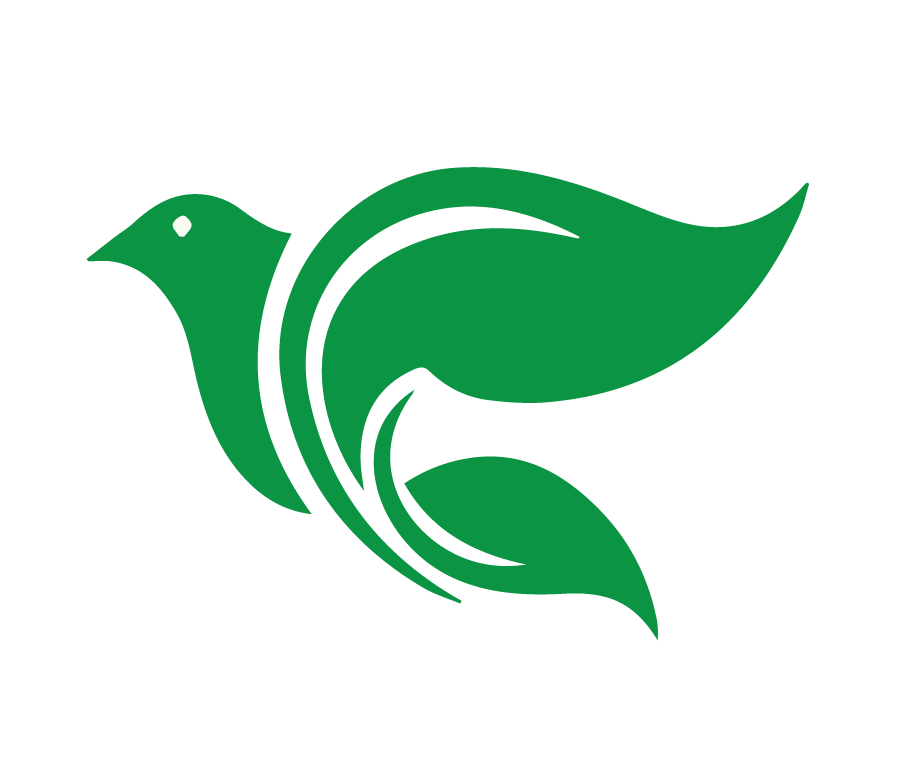 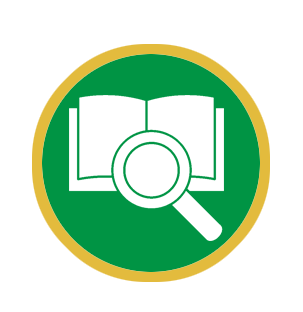 Mi reino no es de este mundo. Si lo fuera, mis propios guardias pelearían para impedir que los judíos me arrestaran. Pero mi reino no es de este mundo.

Juan 18:36
[Speaker Notes: Entonces Pilato preguntó a Jesús – Eres tú el rey de los judíos? Jesús contestó: Mi reino no es de este mundo. Si lo fuera, mis propios guardias pelearían para impedir que los judíos me arrestaran. Pero mi reino no es de este mundo. Le dijo entonces Pilato: ¡Así que eres un rey! Jesús contestó: Eres tú quien dice que soy rey. Yo para esto nací, y para esto vine al mundo: para dar testimonio de la verdad. Todo el que está de parte de la verdad escucha mi voz. (Juan 18)
Entonces Jesús explica que él es un rey en el sentido espiritual, no en el sentido político. Jesús ofrece enseñarle a Pilato la Verdad sobre el reino de Dios. Él le diría a Pilato que él es realmente el Salvador prometido. 
Pero Pilato descarta la invitación de Jesús. Él pregunta, “¿Y qué es la verdad?”, indicando su creencia cínica que no hay una verdad absoluta. Pilato tiene que obedecer a un emperador romano corrupto, de cuyo apoyo y caprichos tiene que depender. Su imperio tiene templos en todos lados para adorar a muchos dioses e incluso al emperador mismo. Pilato solamente ve una lucha de poder; él no escucha a Jesús. 
Jesús padece todo esto. No discute sobre las mentiras y las falsas acusaciones. Solamente da testimonio de la verdad. Él es de arriba. Su reino es espiritual. Él es el camino, la verdad y la vida. Él permite que el juicio brutal e injusto siga su curso. Es la voluntad de su Padre y es su propia voluntad: Él será levantado en una cruz como lo fue profetizado para redimir a Pilato, los soldados romanos, los líderes religiosos de los judíos, y el mundo entero.]
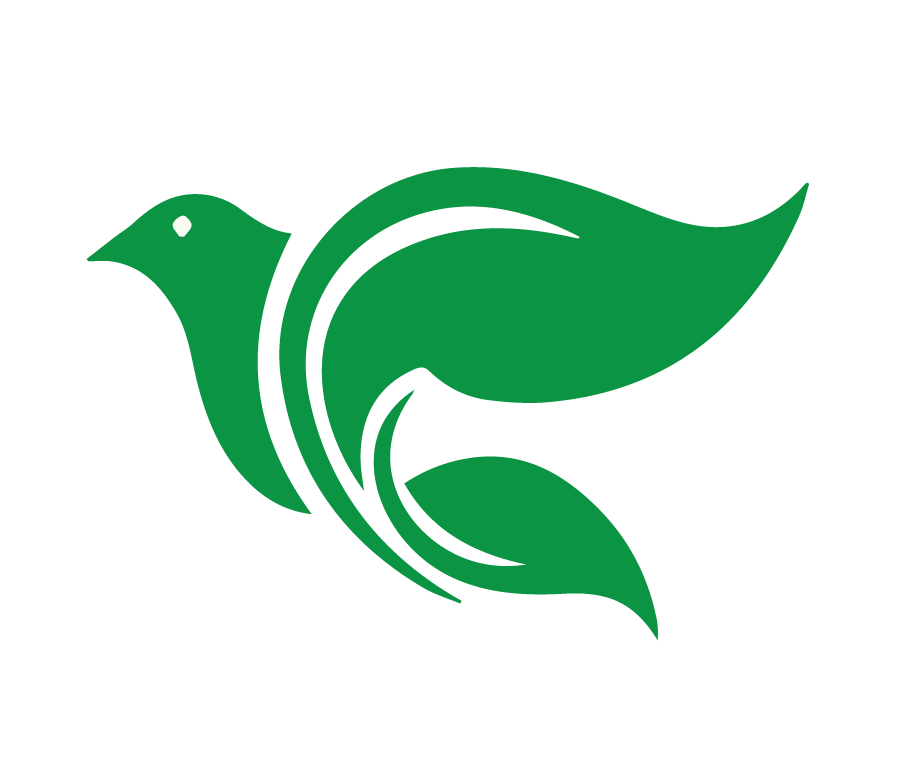 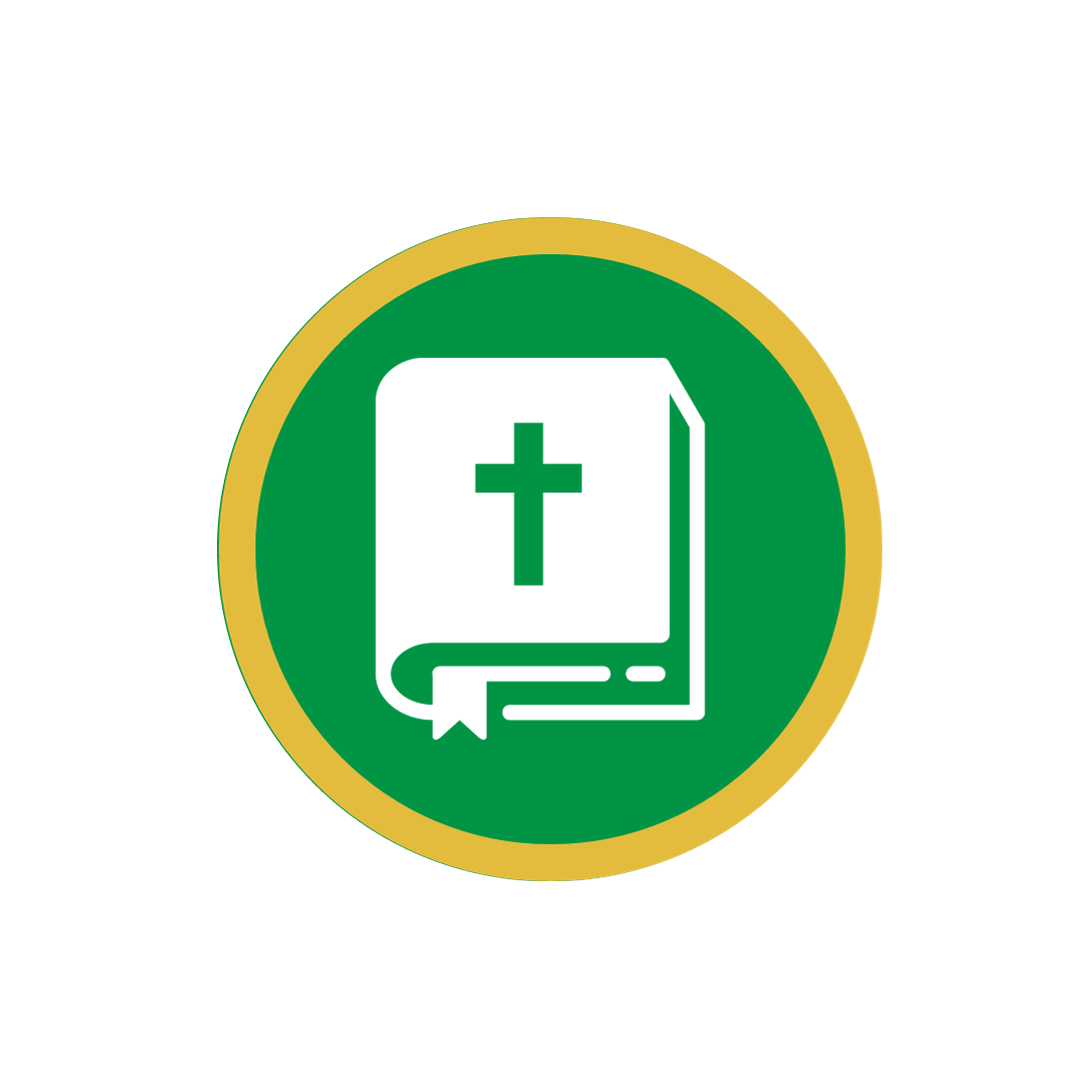 Contar
Se cuenta la historia de Lucas 23:13-34
[Speaker Notes: “Contar”
<Se cuenta la historia de Lucas 23:13-34.>]
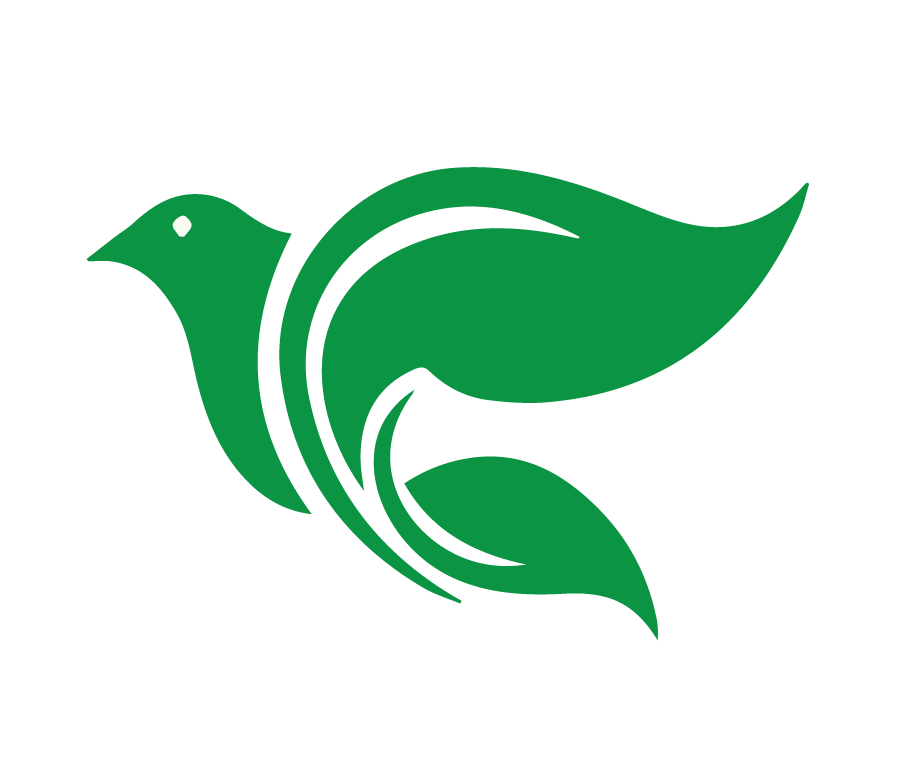 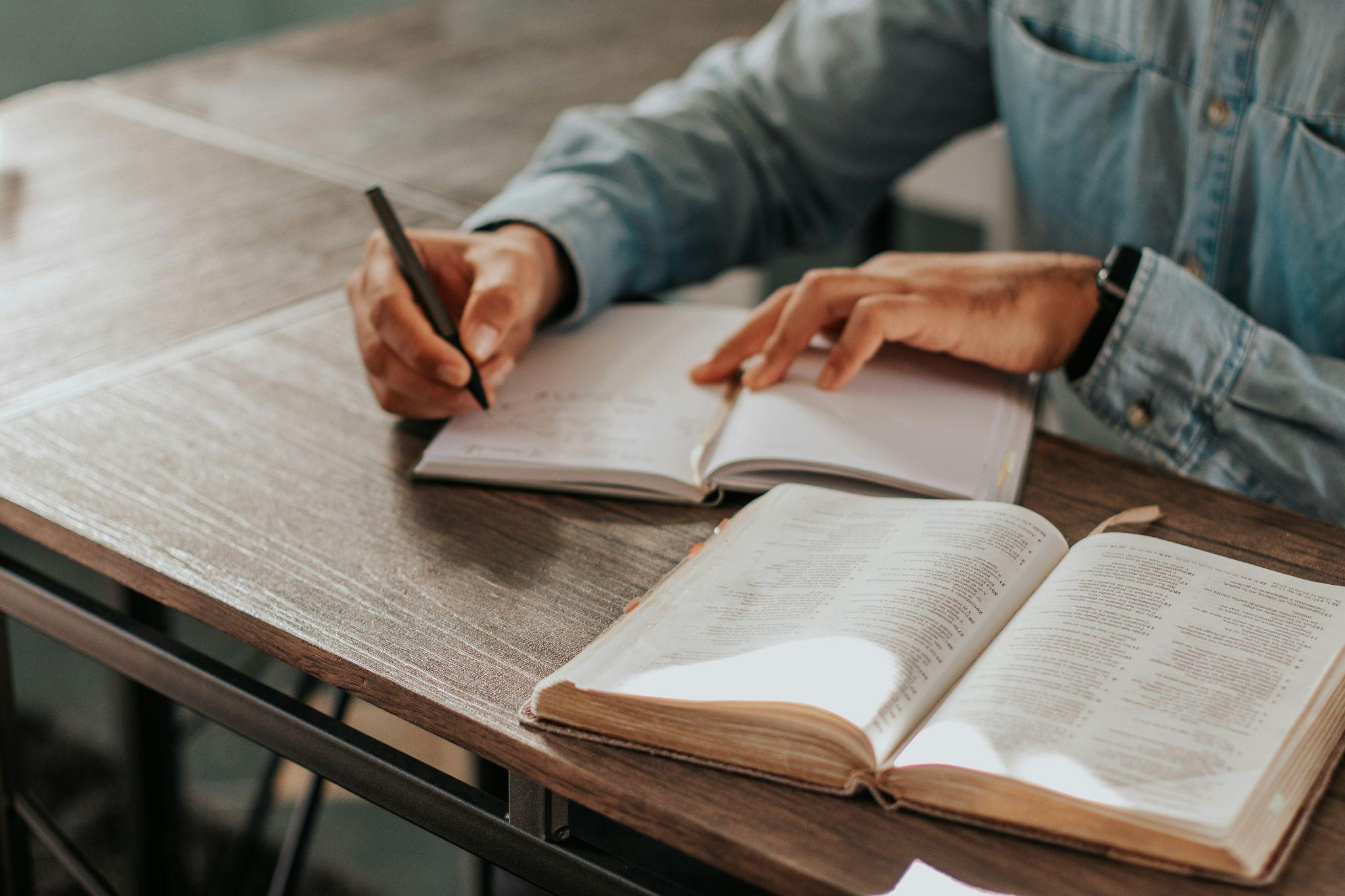 Considerar
Lucas 23:13-34
[Speaker Notes: Platicar las seis preguntas para “Considerar.”]
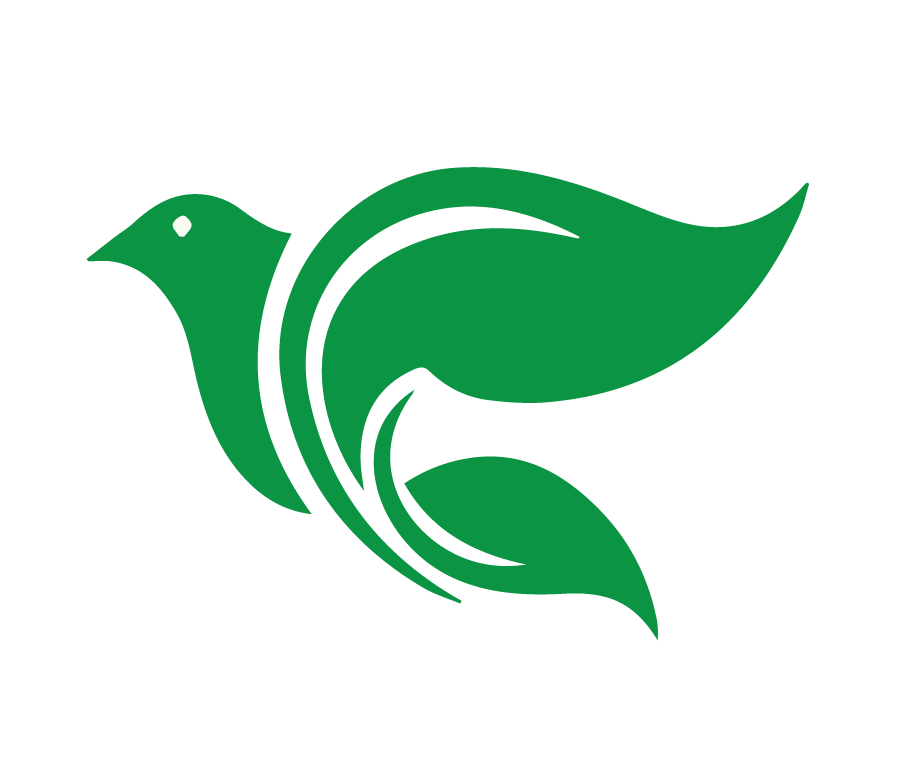 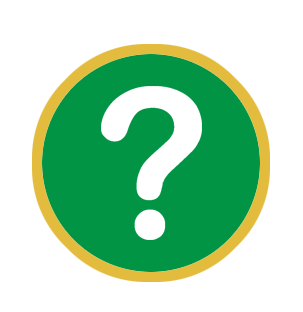 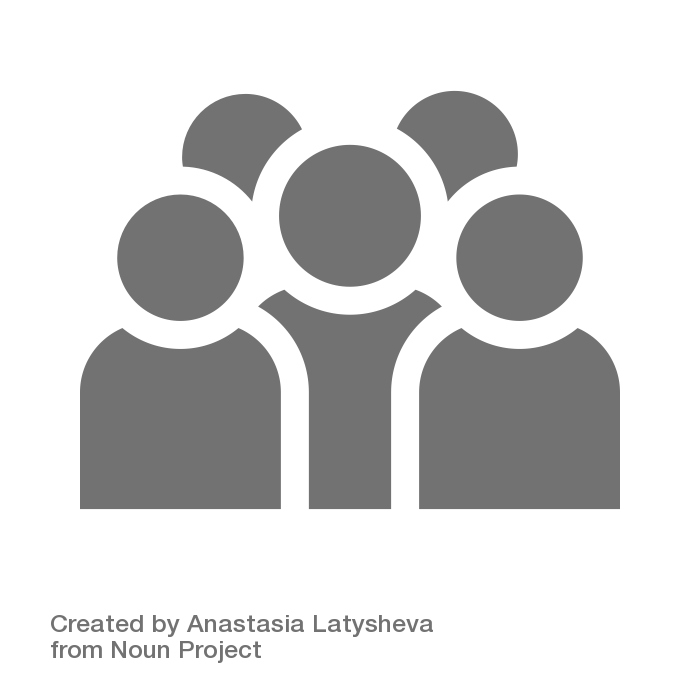 Considerar
Lucas 23:13-34
¿Quiénes son los personajes de esta historia?
[Speaker Notes: ¿Quiénes son los personajes de esta historia?
Pilato
Los principales sacerdotes
Los gobernantes
El pueblo 
Herodes
Barrabás
Jesús
Simón de Cirene
Una gran multitud
Las mujeres de Jerusalén
Dos malhechores crucificados con Jesús
Los soldados romanos]
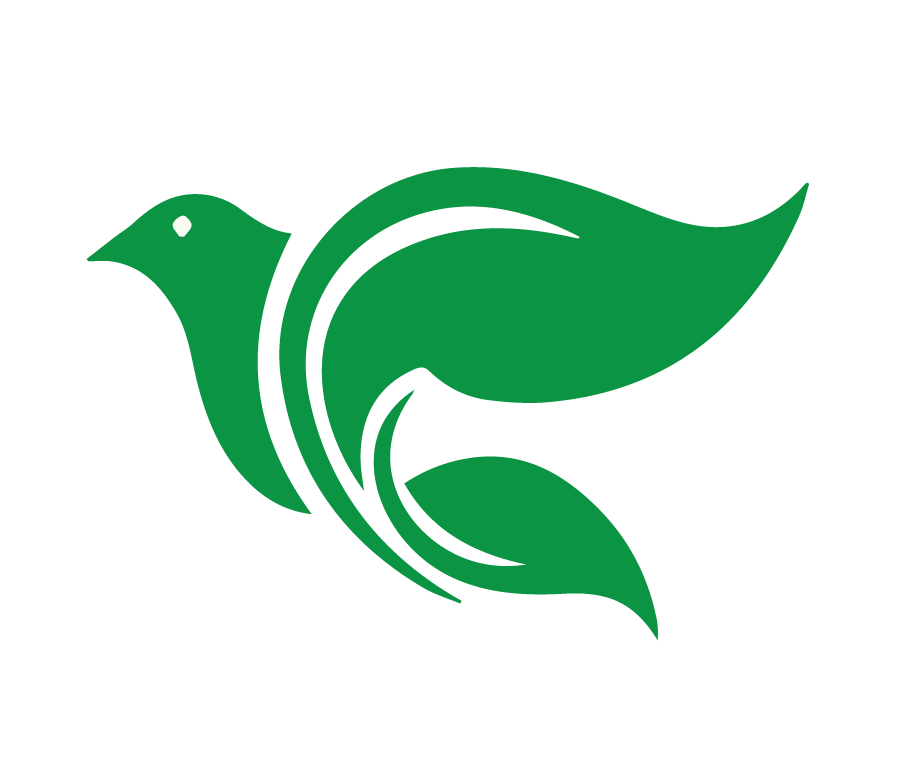 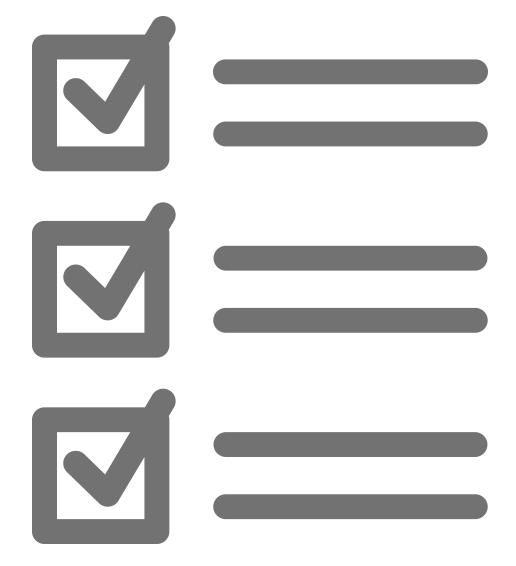 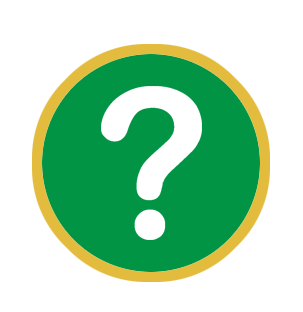 Considerar
Lucas 23:13-34
¿Cuáles son los objetos (o animales) de esta historia?
[Speaker Notes: ¿Cuáles son los objetos de esta historia?
La cruz
Los vestidos de Jesús]
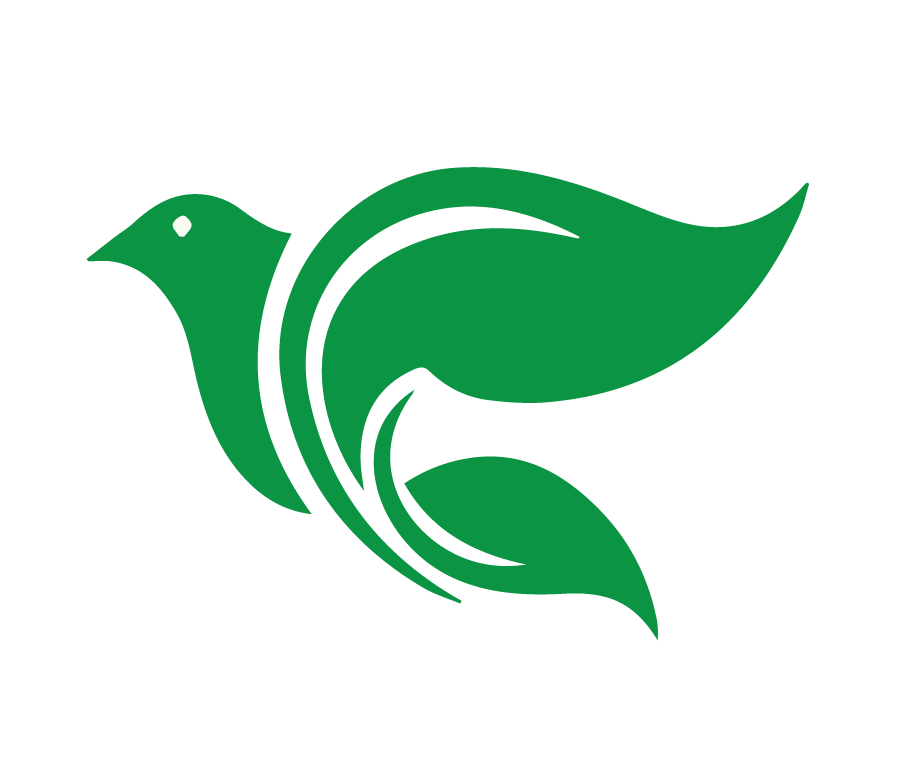 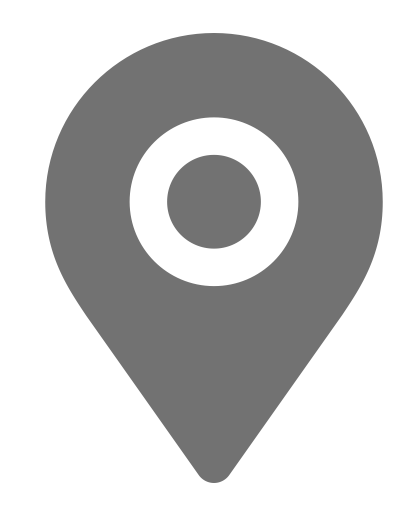 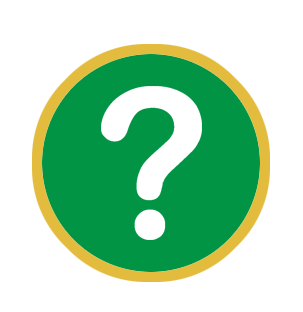 Considerar
Lucas 23:13-34
¿Dónde ocurrió la historia?
[Speaker Notes: ¿Dónde ocurrió la historia?
Primero delante de Pilato
Después lo llevan al Calvario]
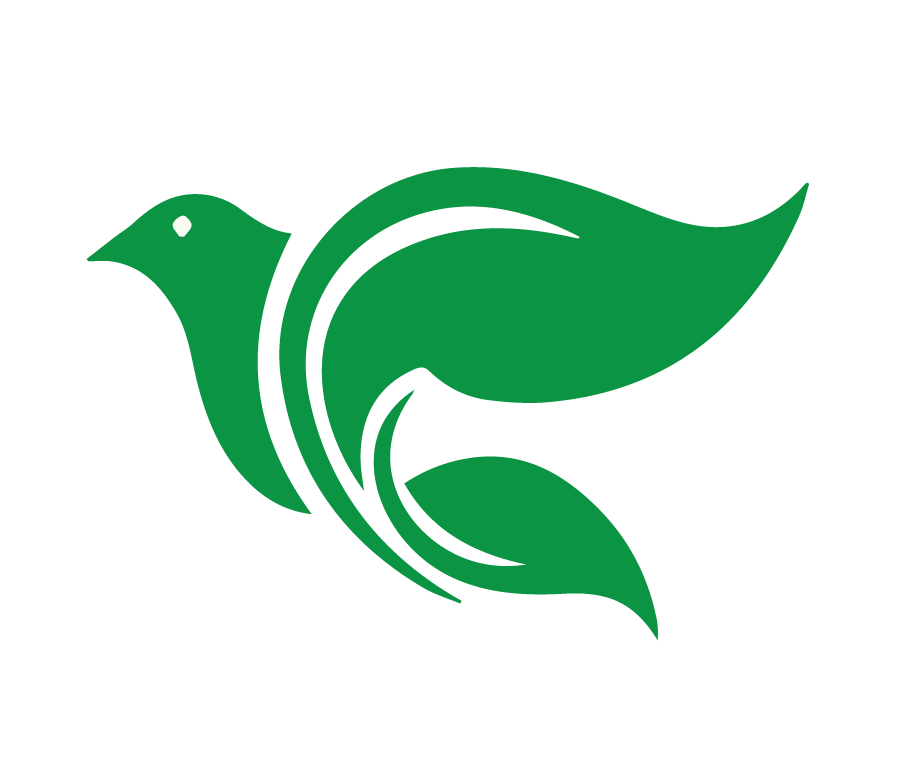 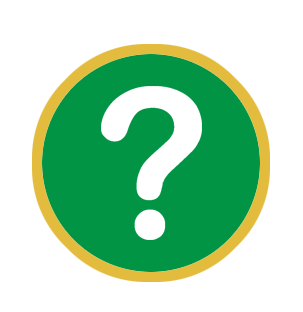 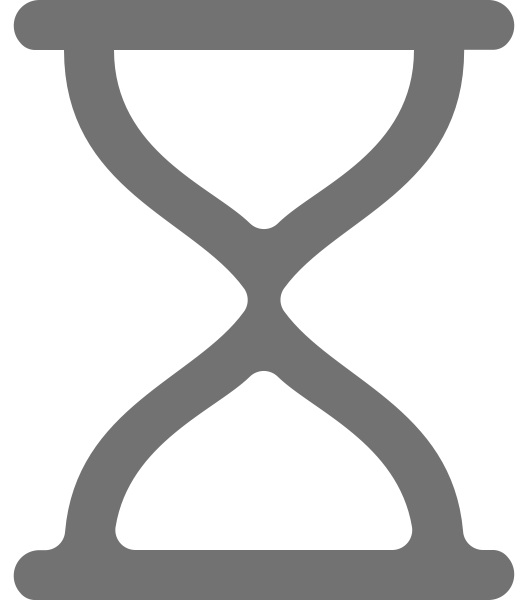 Considerar
Lucas 23:13-34
¿Cuándo ocurrió la historia?
[Speaker Notes: ¿Cuándo ocurrió la historia?
La mañana del llamado “Viernes Santo.”]
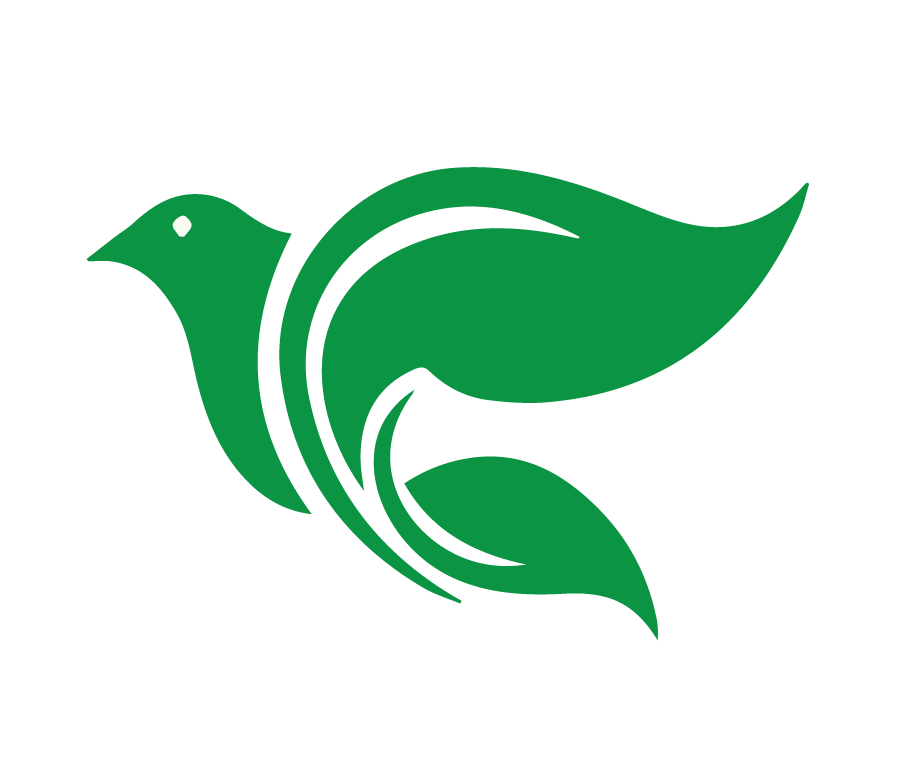 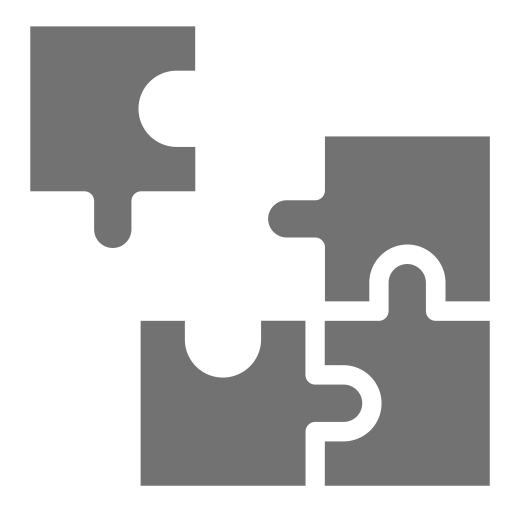 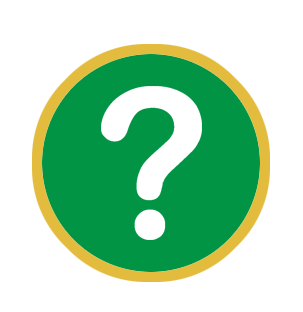 Considerar
Lucas 23:13-34
¿Cuál es el problema?
[Speaker Notes: ¿Cuál es el problema?
Se levantaron los reyes de la tierra unidos contra el Señor y su Ungido… (salmo 2:2)
La serpiente le está mordiendo el talón de la Simiente de la mujer (Génesis 3:15)]
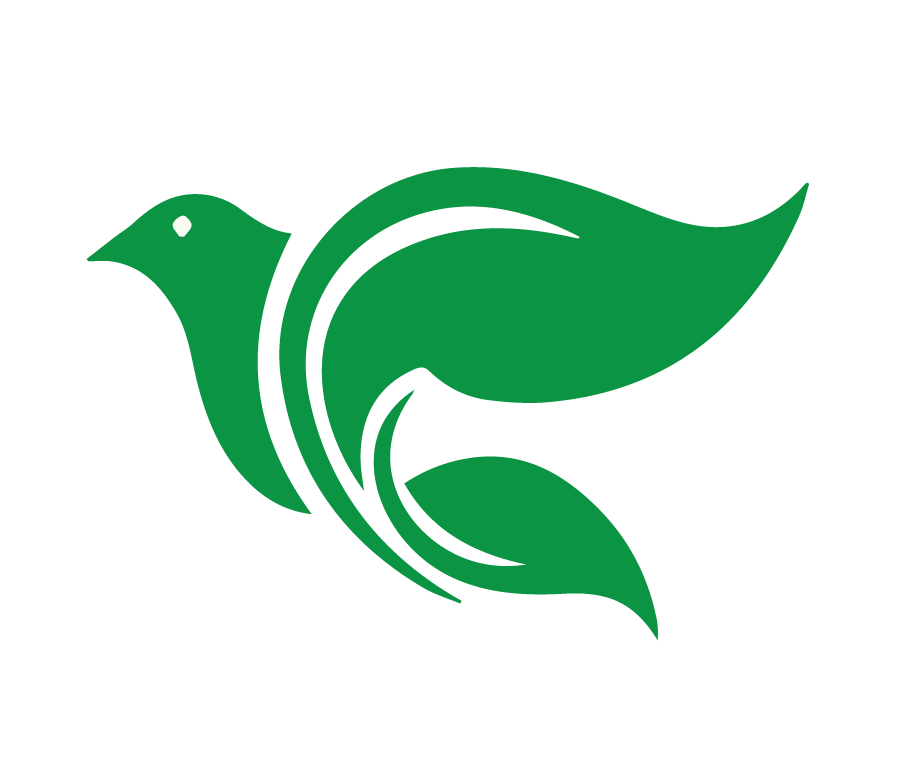 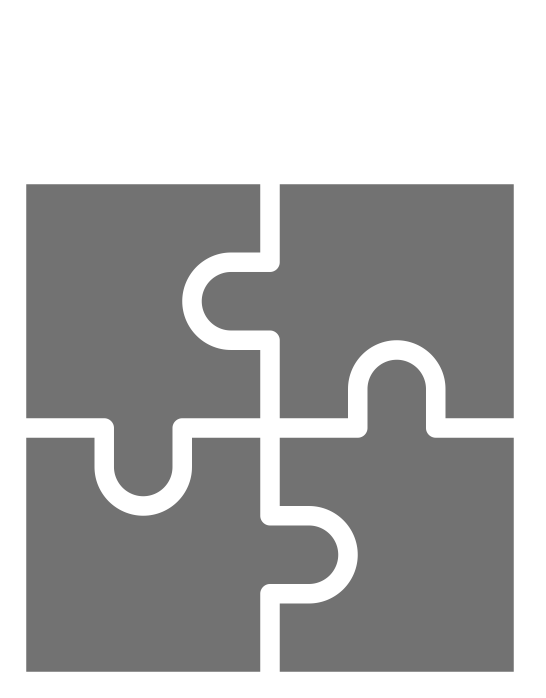 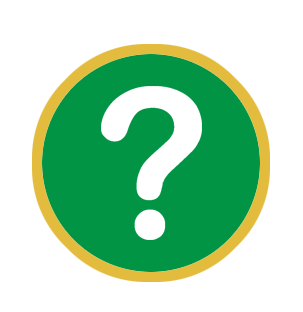 Considerar
Lucas 23:13-34
¿Se resuelve el problema? ¿Cómo?
[Speaker Notes: ¿Se resuelve el problema? ¿Cómo?
Aún no. Parece que los malos van ganados. Pero Jesús va ganando en el sentido de que todo va conforme al plan.]
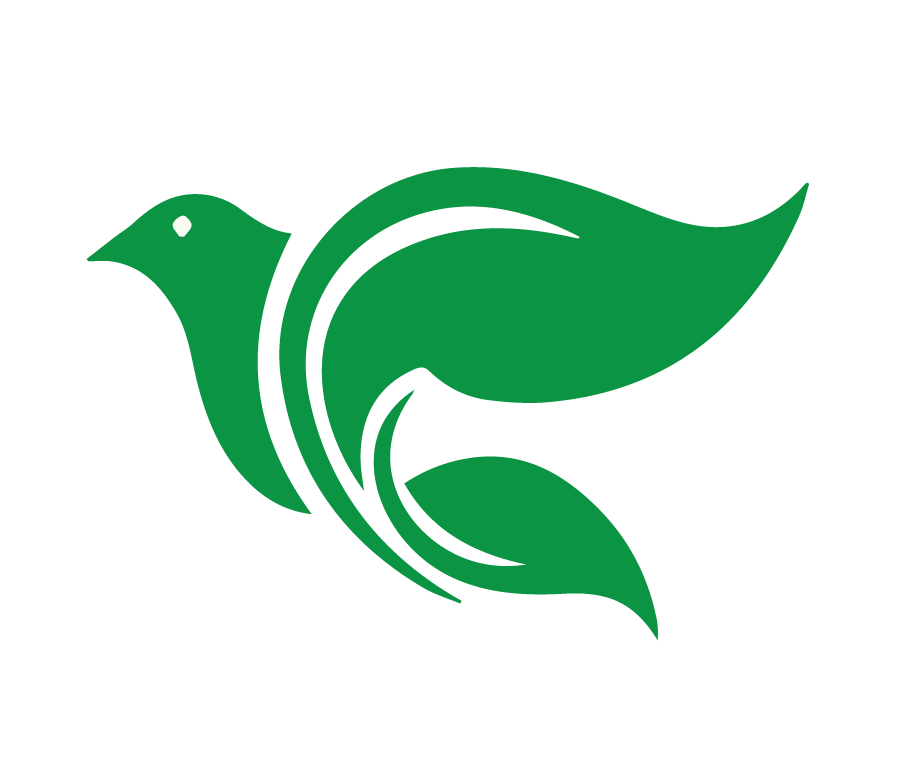 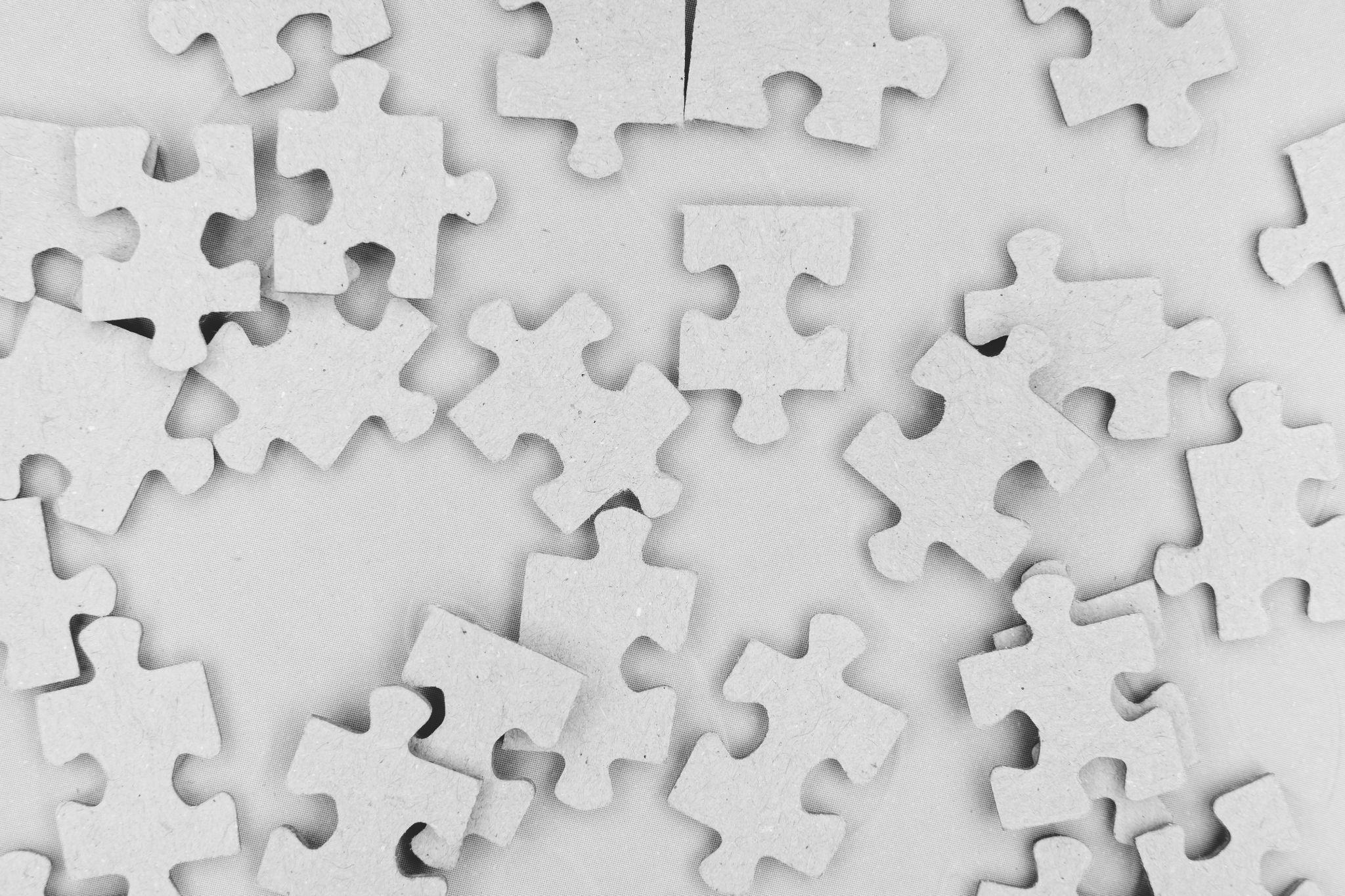 Consolidar
Lucas 23:13-34
[Speaker Notes: Platicar las cuatro preguntas de “Consolidar.”]
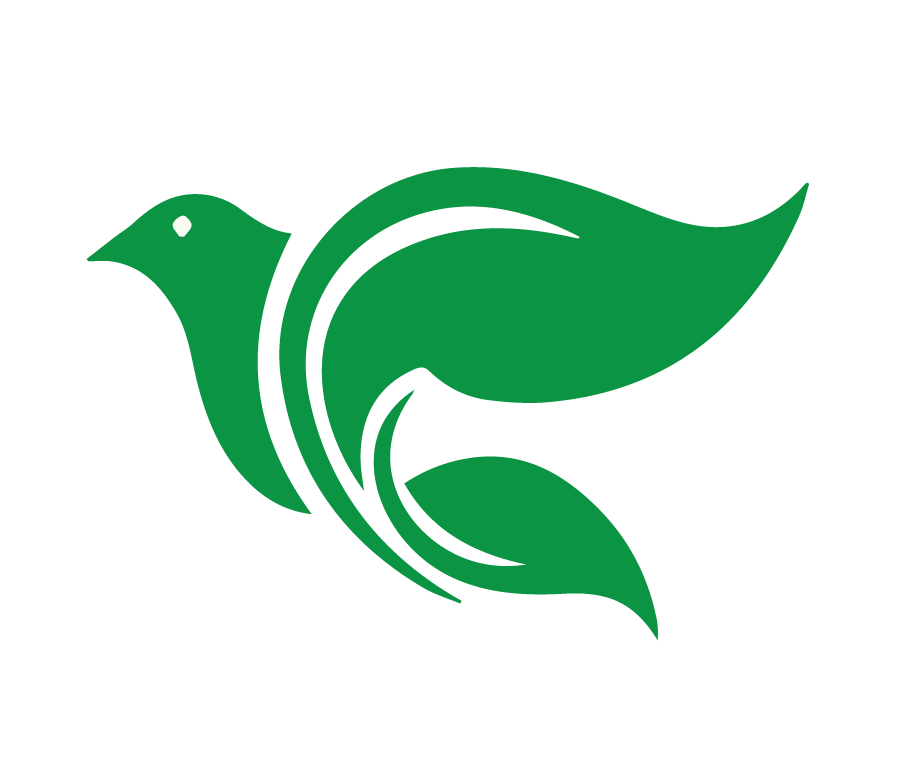 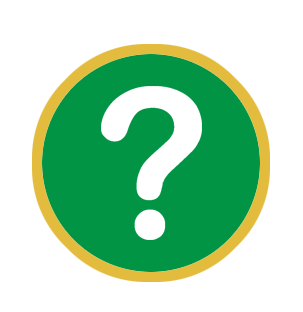 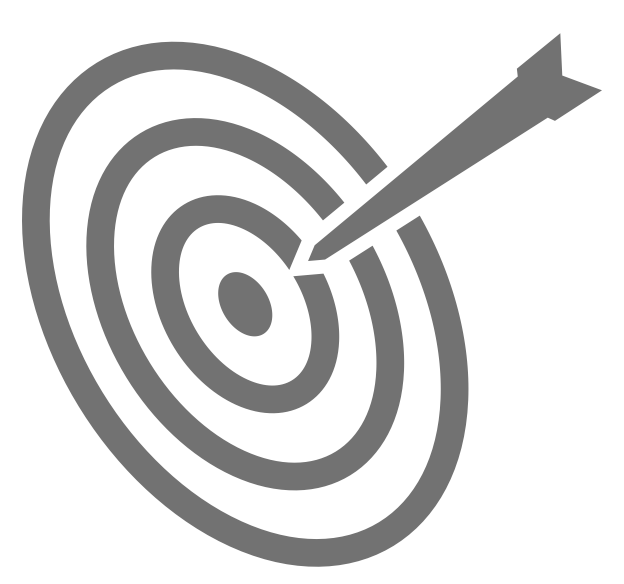 Consolidar
Lucas 23:13-34
¿Cuál es el punto principal de la historia?
[Speaker Notes: ¿Cuál es el punto principal de la historia?
Jesús es entregado, tratado como objeto de burla y crucificado. En el proceso sigue mostrando amor por la gente de Jerusalén y por los que le están poniendo en la cruz.]
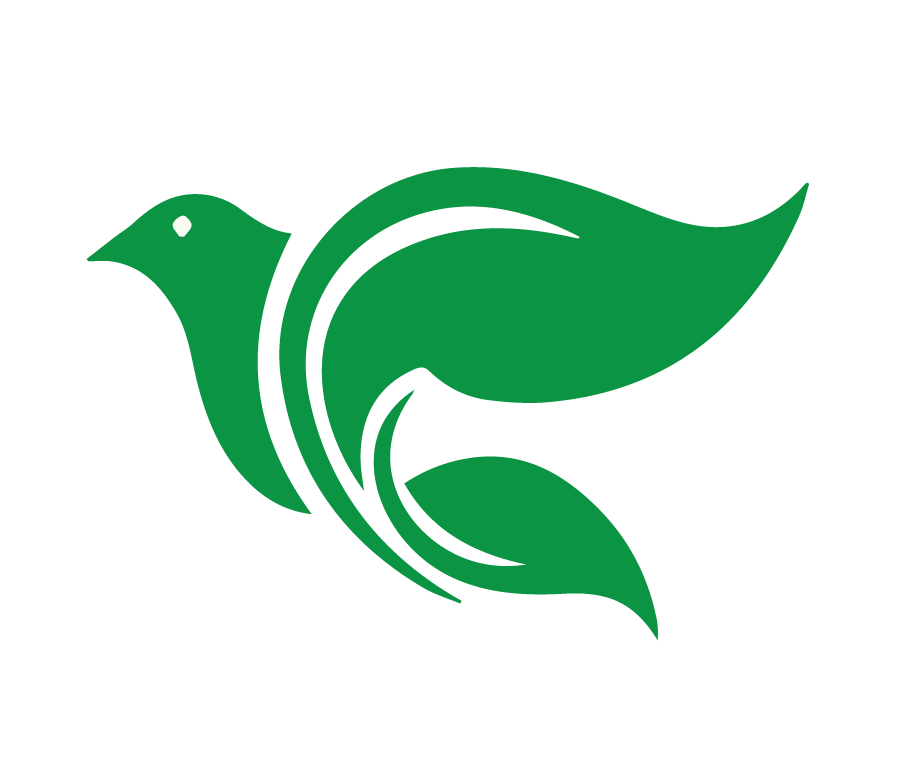 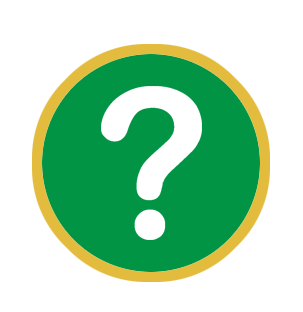 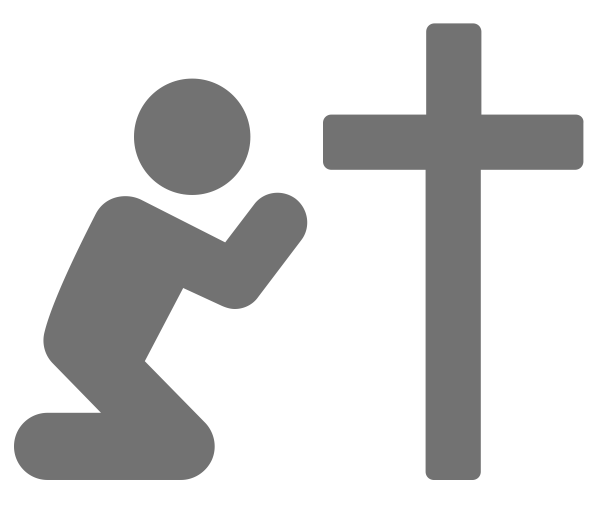 Consolidar
Lucas 23:13-34
¿Qué pecado veo en esta historia y confieso en mi vida?
[Speaker Notes: ¿Qué pecado veo en esta historia y confieso en mi vida?
Jesús murió por mis pecados, y él quiere que yo reconozca mi pecaminosidad y mi necesidad por el perdón que él ganó en la cruz por mí. Él quiere arrepentimiento.]
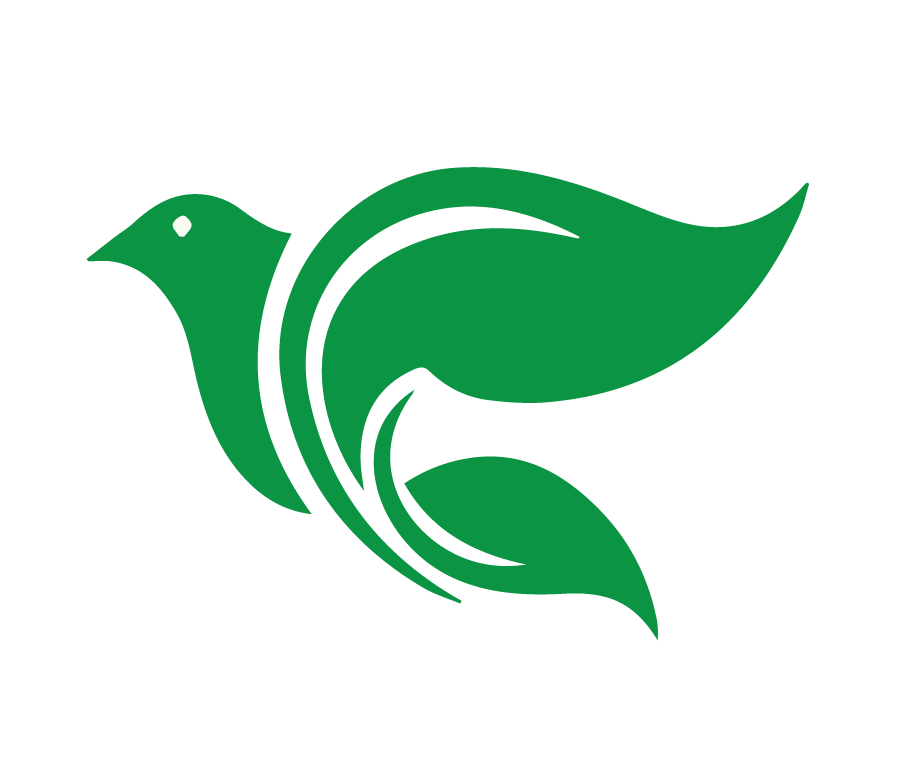 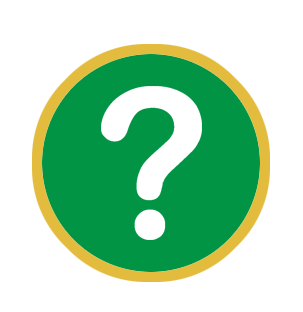 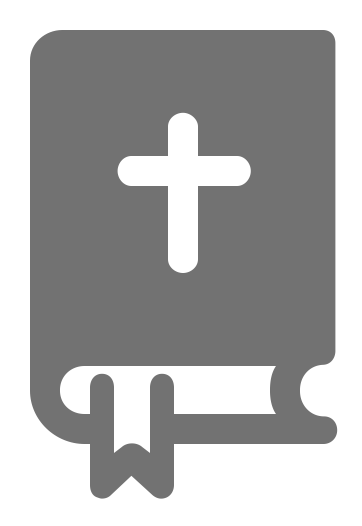 Consolidar
Lucas 23:13-34
¿En qué versos y palabras de esta historia veo el amor de Dios hacia mí?
[Speaker Notes: ¿En qué versos y palabras de esta historia veo el amor de Dios hacia mi?
El profundo y maravilloso amor de Jesús que le llevó no solamente a la cruz por mis pecados, pero aun en ese momento a orar por mi perdón, me asegura que su sufrimiento y muerte inocente ganaron mi perdón. 
Jesús sigue intercediendo por mí delante del Padre.]
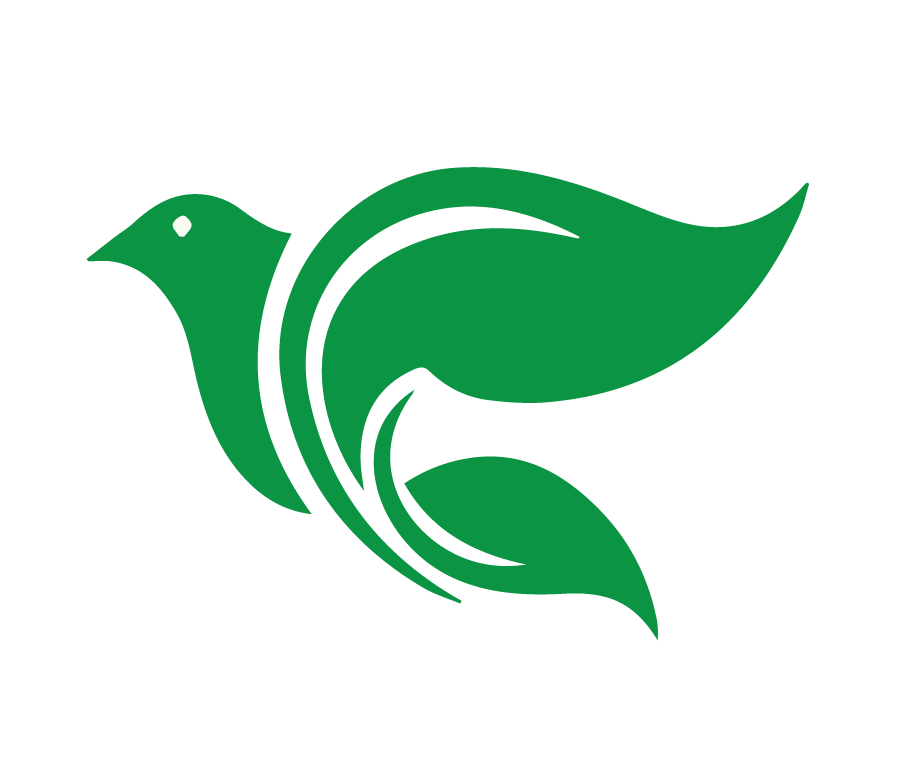 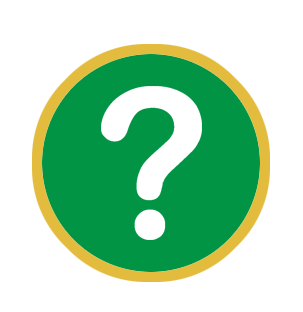 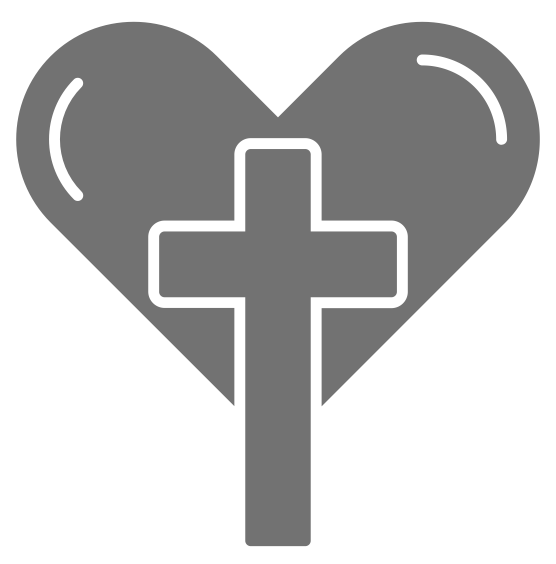 Consolidar
Lucas 23:13-34
¿Qué pediré que Dios obre en mí para poner en práctica su Palabra?
[Speaker Notes: ¿Qué pediré que Dios obre en mí para poner en práctica su Palabra?
Qué, a diferencia de las mujeres quienes sentían mera simpatía y a diferencia de los líderes religiosos quienes se burlaban de Jesús, yo confíe en él para el perdón y la salvación eterna. 
Quiero mostrarles amor a mis enemigos y a los que me persiguen.]
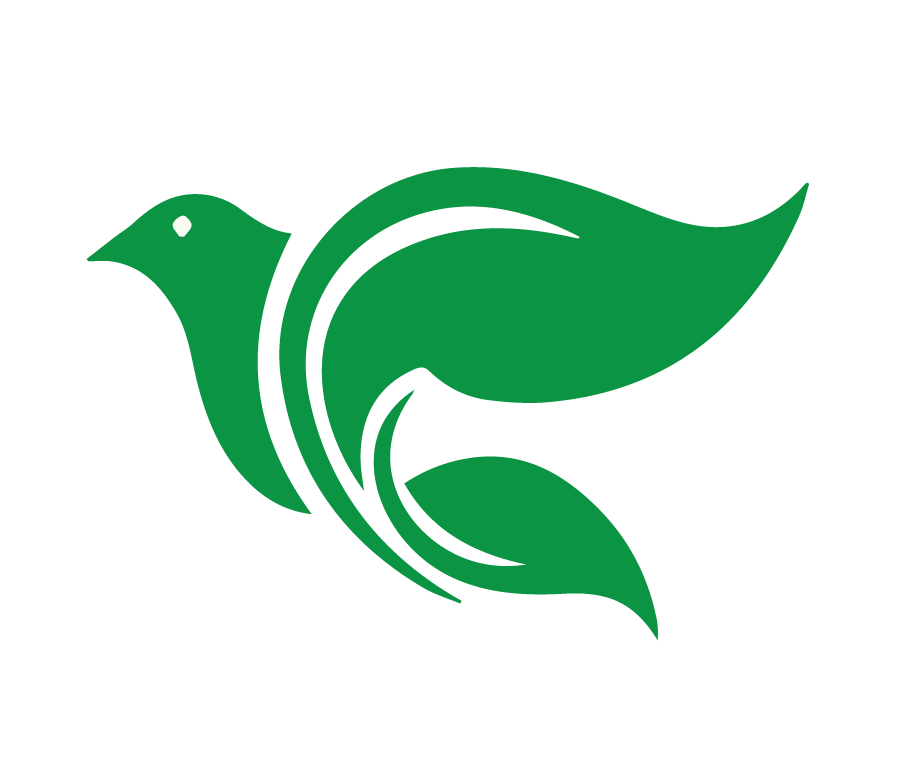 El Proyecto Final
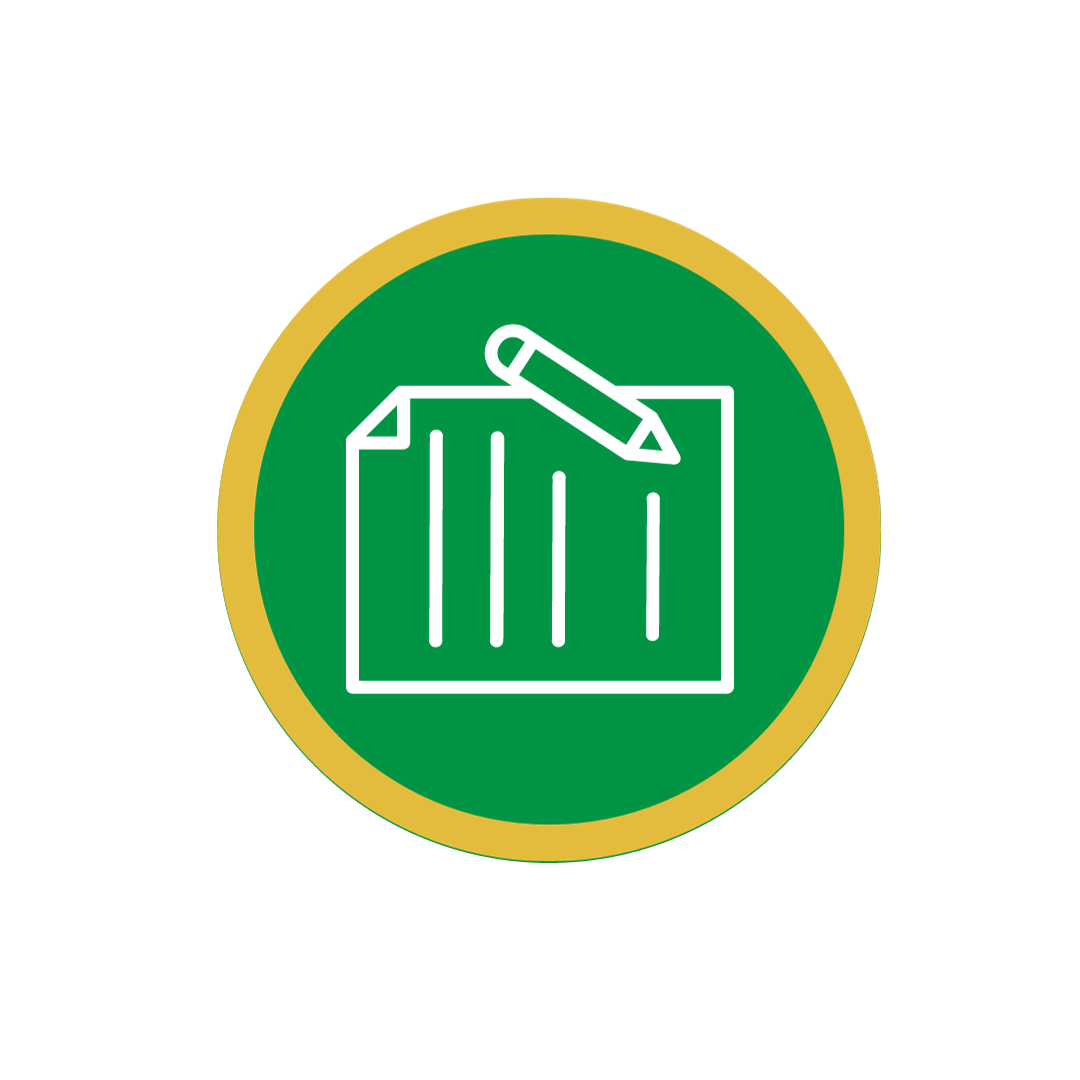 Es necesario para aprobar el curso.
Es una oportunidad para ver lo que has aprendido. 
Es una oportunidad para ver lo que no entiendes bien todavía. 
Es una oportunidad para ver cómo se puede enseñar mejor.
[Speaker Notes: Identificar los pasos para cumplir el proyecto final del curso
Proyectos Finales de Academia Cristo
Son sumamente necesarios para aprobar el curso. La Calificación aparece en su expediente como estudiante de Academia Cristo. 
Son oportunidades para ver lo que has aprendido. 
También son oportunidades para entender lo que no entiendes bien todavía. (¡Te invito a conversar conmigo!) 
Son oportunidades para el profesor para ver cómo se puede enseñar mejor.]
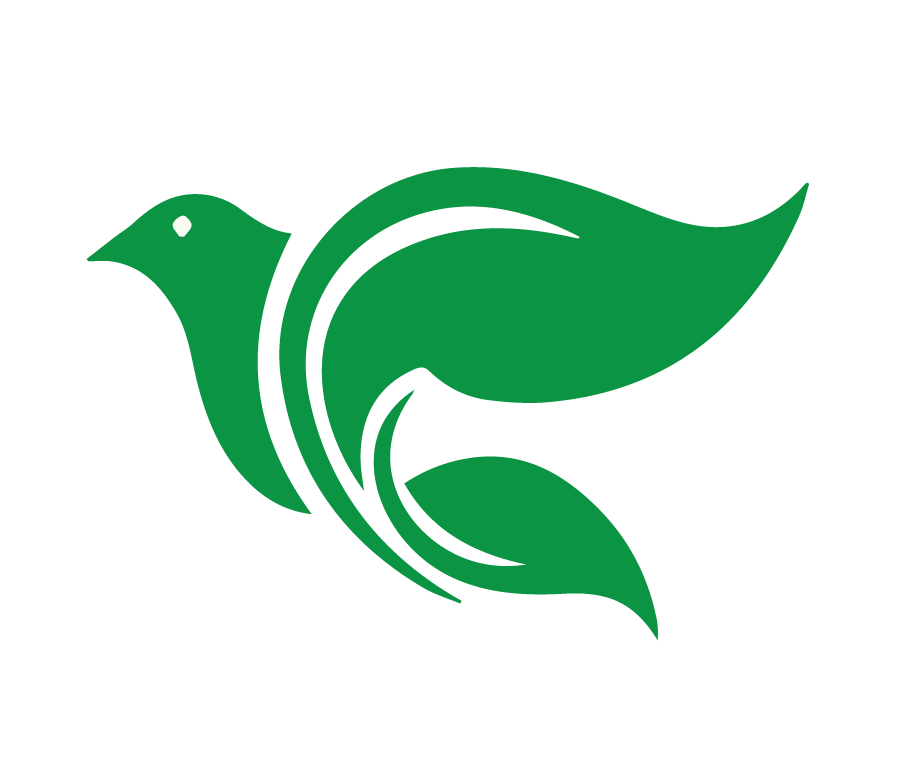 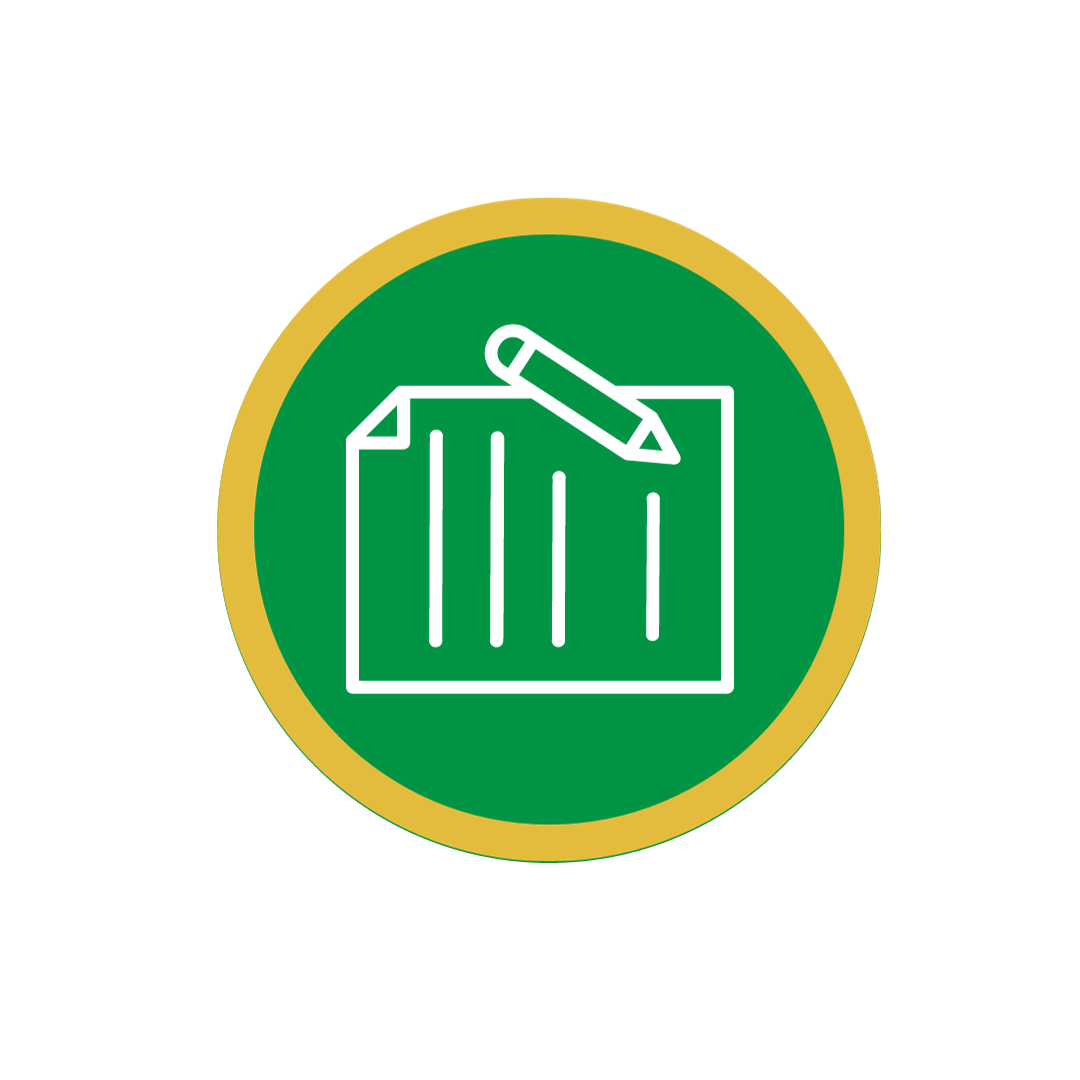 El Proyecto Final
Compartir una de las historias de este curso utilizando el método de las Cuatro “C” con un grupo o con otra persona.

Con énfasis en la ley y evangelio
[Speaker Notes: Proyecto Final
El proyecto final de este curso es compartir una de las historias de este curso utilizando el método de las Cuatro “C” con un grupo o con otra persona. Pido que ustedes hagan una grabación y que la compartan conmigo o en el grupo de WhatsApp del curso. Deseo que practiquen “el arte de compartir” una historia bíblica, con énfasis en la ley y evangelio (el mensaje amargo de Dios y el mensaje dulce de Dios). 
Dile a los estudiantes que esta es también una oportunidad para practicar invitando a personas: familiares o alguien más a estudiar la Biblia. Esto puede ser intimidante para algunos de los estudiantes, entonces bríndales oportunidades de pensar en cómo invitar a otros. Pregúntales: ¿Cuáles son algunas formas en que puedes invitar a alguien a participar en tu proyecto final?]
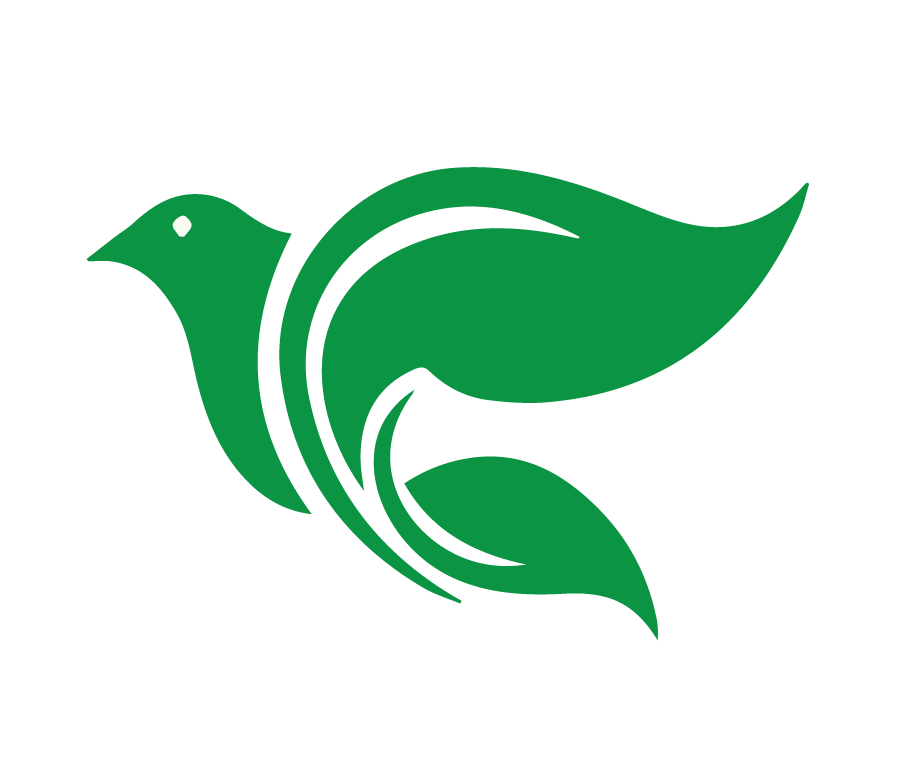 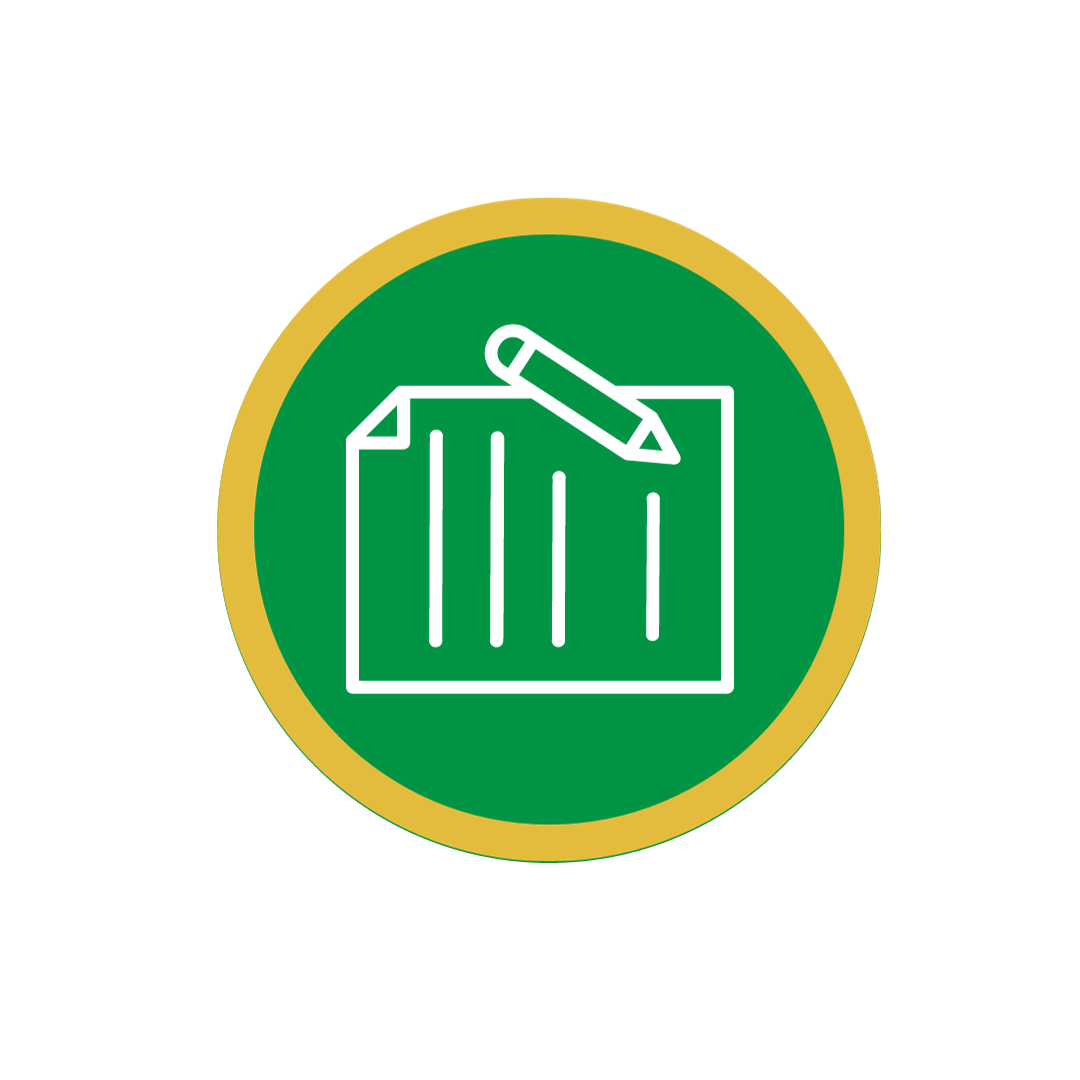 El Guión para el 
Proyecto Final
[Speaker Notes: Muestra a los estudiantes el guión para el proyecto final. Explica cada parte. Informales que lo más importante es la grabación porque este curso se enfoca en CONTAR.]
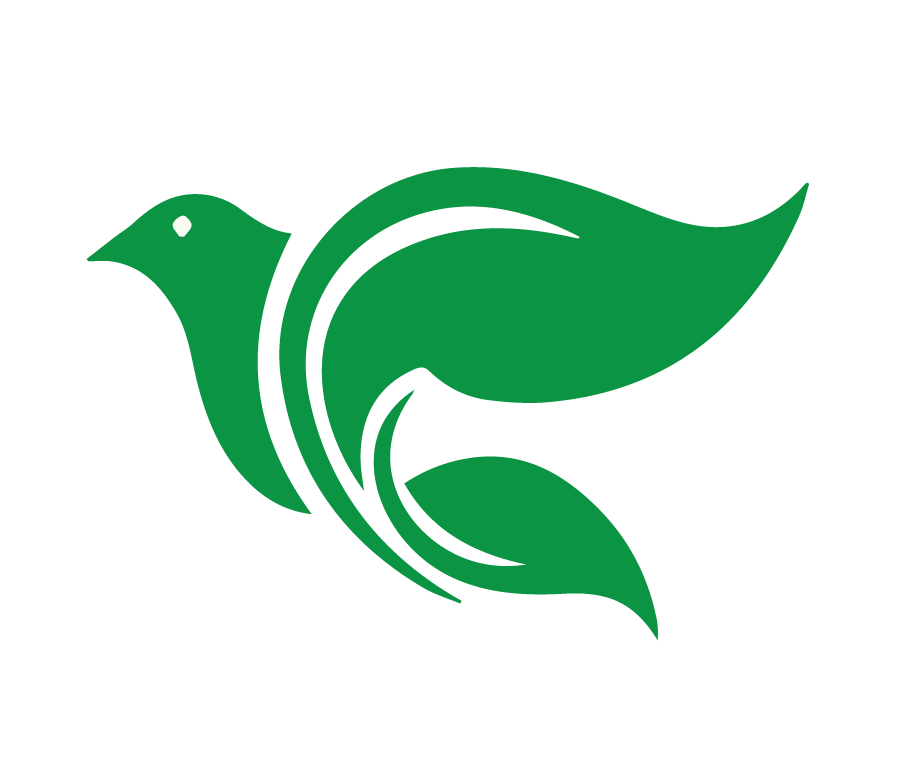 Grupos Pequeños de Zoom
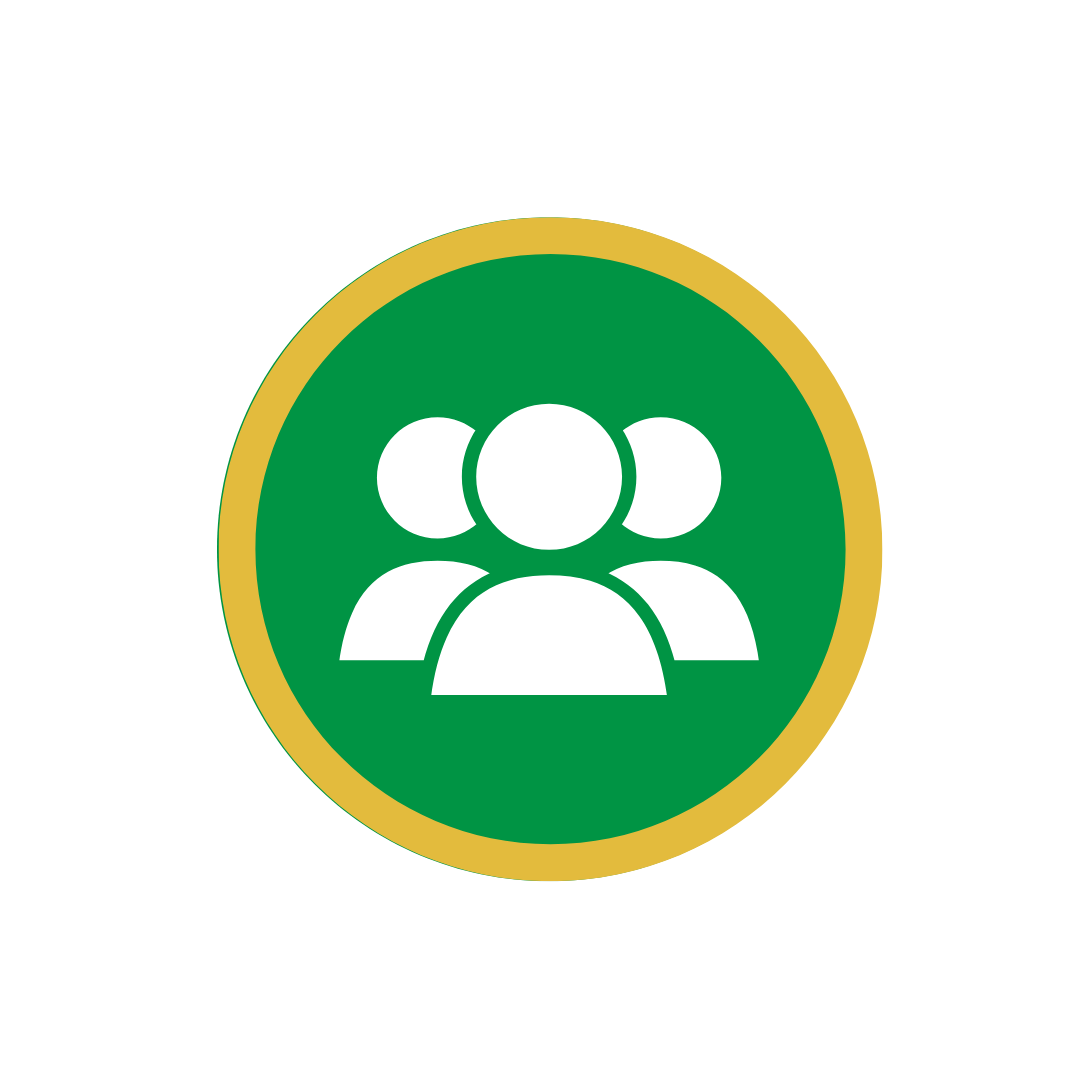 En los grupos pequeños, compartir su plan para cumplir el proyecto final. 

¿Qué historia? ¿Con quién? ¿Cómo? 
¿Estás nerviosa? 

Aprovechan este tiempo para pedir ayuda de otras hermanas.
[Speaker Notes: Compartir su plan para cumplir el proyecto final del curso. 
Grupos Pequeños
Formar grupos pequeños. En los grupos pequeños, compartir su plan para cumplir el proyecto final. ¿Qué historia? ¿Con quién? ¿Cómo? ¿Estás nerviosa? Aprovechan este tiempo para pedir ayuda de otras hermanas.]
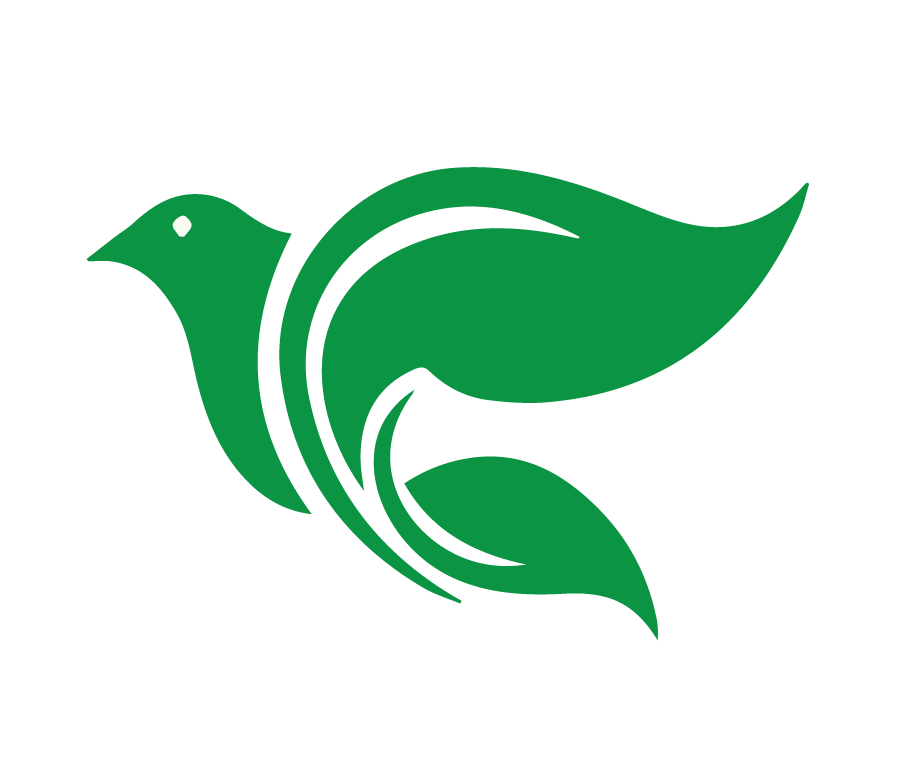 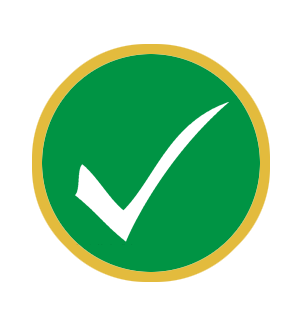 Tarea
Ver el video de lección 7
Leer Lucas 23:35-56 en sus Biblias
[Speaker Notes: Conclusión:
Encargar la tarea
Ver el siguiente video para la lección 7: https://www.youtube.com/watch?v=ZE3_kp5LoZ0
Leer Lucas 23:35-56 en sus Biblias]
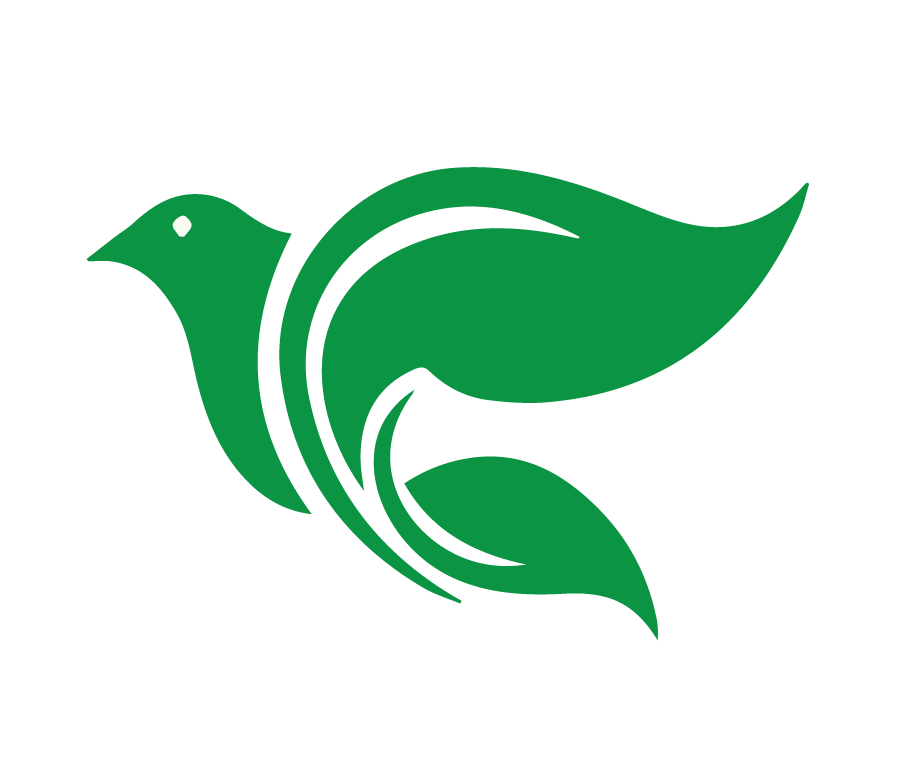 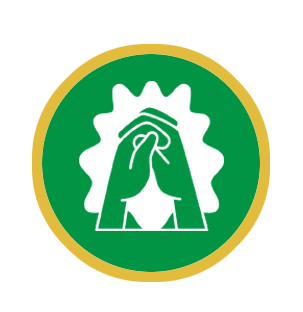 Oración
[Speaker Notes: Oración de clausura (Se puede leer Isaías 53 – La Profecía de la Crucifixión)]
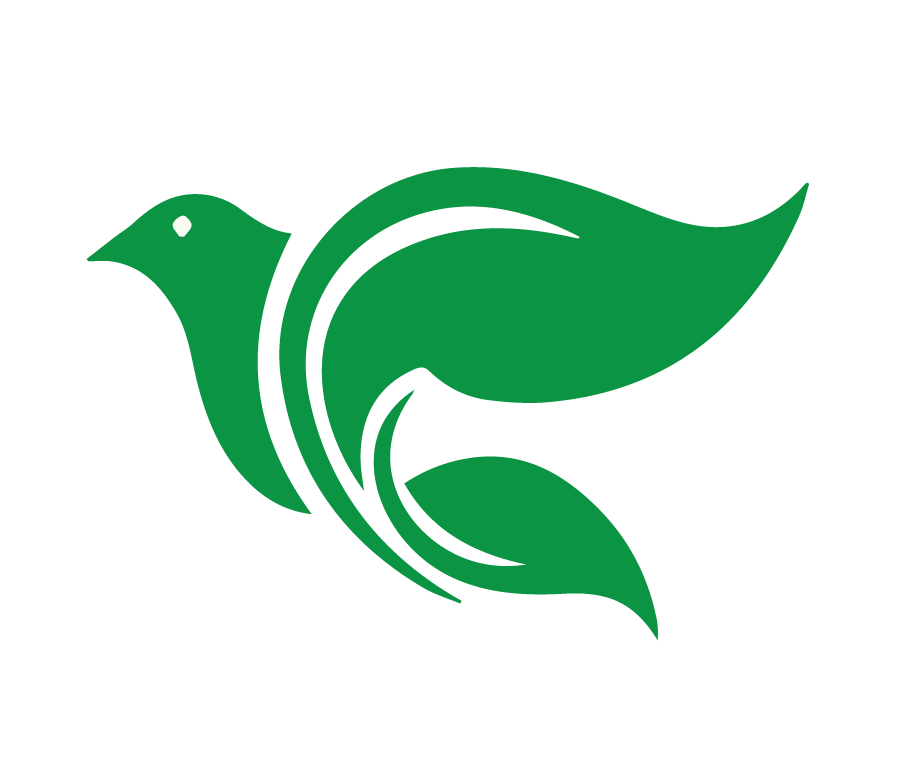 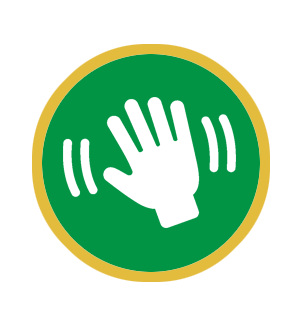 Despedida
[Speaker Notes: Despedida]
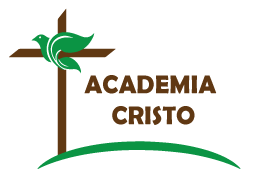 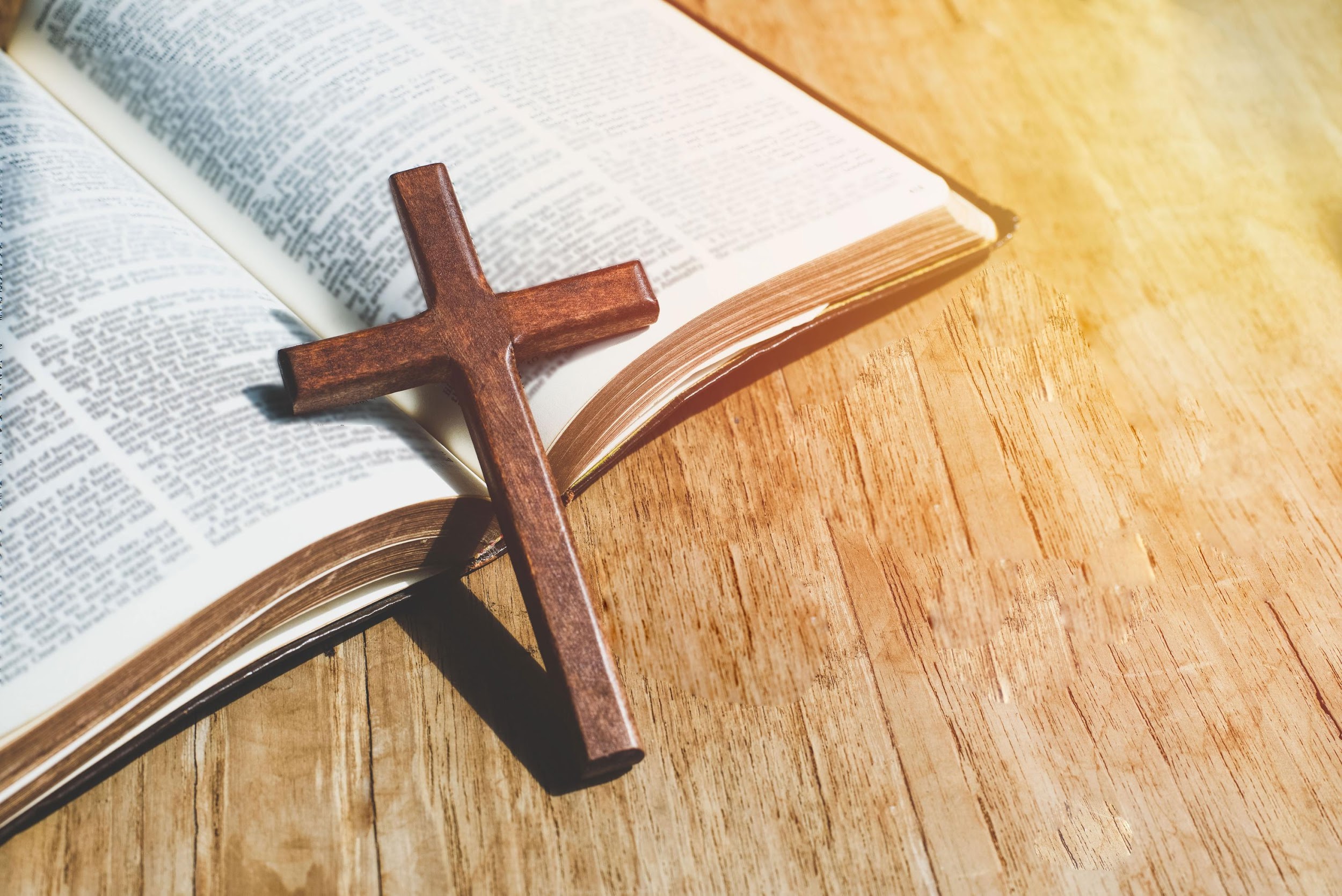 ACADEMIA
CRISTO
[Speaker Notes: Material extra: Jesús ante Pilato y Herodes
¿Cómo evalúan el carácter de Poncio Pilato? 
Poncio Pilato gobernaba como el gobernador romano de Judea de 26 a 36 d.C. Aunque tenía el poder del imperio romano con él, era vulnerable a la presión política. A los judíos les amargaba el gobierno romano y se rebelaron en varias ocasiones incluso durante el gobierno de Pilato (Lucas 13:1). 
En ese momento estaban allí algunos que le contaron a Jesús el caso de los galileos cuya sangre Pilato había mezclado con los sacrificios que ellos ofrecían. 2 Jesús les dijo: «¿Y creen ustedes que esos galileos eran más pecadores que el resto de los galileos, sólo porque padecieron así? 3 ¡Pues yo les digo que no! Y si ustedes no se arrepienten, también morirán como ellos. (Lucas 13:1-3)
Por consiguiente, los líderes religiosos estaban provocando a Pilato cuando acusaban falsamente a Jesús de subvertir a la nación, oponerse al pago de impuestos al César, y afirmar ser rey. El emperador esperaba que Pilato mantuviera la paz; y si le llegara la noticia de que él no tuvo éxito, su puesto sería puesto en riesgo. Aunque él tenía a los soldados y la autoridad del imperio, Pilato podía ser manipulado.
El gobernador romano no acepta el cargo, de que Jesús dice ser el Hijo de Dios, como una razón válida para ejecutarlo. Por consiguiente, los líderes religiosos esconden su motivación, diciendo, “Si no fuera un malhechor…no te lo habríamos entregado” (Juan 18:30). Como vimos en los comentarios acerca del Sanedrín, los líderes podrían haber tenido razón para creer que Pilato aprobaría fácilmente su petición. Pero Pilato dijo, “Pues llévenselo ustedes y júzguenlo según su propia ley” (Juan 18:31). En efecto, los líderes religiosos dicen que sí lo hicieron, pero que quieren que Jesús sea ejecutado.
Pilato le pregunta a Jesús, “¿Eres tú el rey de los judíos?” a lo cual responde Jesús que sí (Lucas 23:3). Juan nos dice que el diálogo entre Jesús y Pilato tomó lugar en un escenario más privado dentro del palacio; Así que, Jesús le pregunta a Pilato si esa fue su propia idea o si otros le habían hablado de él – ¿Conoce Pilato algo acerca de la enseñanza de Jesús? Pilato descarta la pregunta diciendo, “¿Acaso soy judío?”
Entonces Jesús explica que él es un rey en el sentido espiritual, no en el sentido político. Jesús ofrece enseñarle a Pilato la Verdad sobre el reino de Dios. Él le diría a Pilato que él es realmente el Salvador prometido. Él predicaría el arrepentimiento. Él explicaría que él es el camino, la verdad y la vida.
Pero Pilato descarta la invitación de Jesús. Él pregunta, “¿Y qué es la verdad?” (versículo 38), indicando su creencia cínica que no hay una verdad absoluta. Pilato tiene que obedecer a un emperador romano corrupto, de cuyo apoyo y caprichos tiene que depender. Su imperio tiene templos en todos lados para adorar a muchos dioses e incluso al emperador mismo.  
Pilato lidia con el Sanedrín en Jerusalén quienes con gusto le expulsarían de Judea. Los saduceos y fariseos judíos discuten sobre las Escrituras y enseñan doctrinas contrarias. Pilato solamente ve una lucha de poder; él no escucha a Jesús.
Pero es obvio para Pilato (y para Herodes Antipas también) que Jesús no es ningún rival para el poder político. No tiene ningún ejército, ningún arma y ningún deseo de derrocar a las autoridades gobernantes. Él parece débil e indefenso. ¿Cómo puede Pilato acceder a ejecutar a tal hombre? Obviamente sería injusto.
Pilato sabe que Jesús debe ser liberado, pero él quiere mantener felices a los líderes judíos. Cuando escucha que Jesús es de Galilea, intenta evadir la responsabilidad al entregar a Jesús a Herodes Antipas, quien resultaba estar cerca durante la Pascua. Espera que tal vez los judíos quedarán satisfechos si Jesús es ridiculizado y golpeado. O, tal vez escogerán liberar a Jesús en lugar de Barrabás, quien de verdad es un rebelde. Nada de esto tiene éxito. Los líderes religiosos exigen la ejecución de Jesús.
Herodes Antipas es el “rey” quien decapitó a Juan el Bautista a instancias de su esposa adúltera, Herodías (Mateo 14:3 y Marcos 6:14-29). Este es el Herodes a quien Pilato envió a Jesús (Lucas 23:7-12). Herodes estaba en Jerusalén para la Pascua, pero él no gobernaba Judea. Él y Herodes Filipo II fueron llamados “tetrarcas” porque gobernaban solamente porciones del área sobre la cual su padre Herodes el Grande había gobernado.  Se burla de Jesús y se lo devuelve a Pilato.
Finalmente, Pilato escucha que la verdadera acusación de los líderes religiosos es que Jesús dice ser el Hijo de Dios. Ahora Pilato siente miedo. Jesús no solamente es obviamente inocente del cargo de rebelión, sino que no actúa como nadie antes de él. ¿Podría ser Jesús de verdad un dios—tal vez hay alguna verdad en eso de los dioses romanos adorados en sus templos? Su esposa le advierte que ella ha tenido un sueño: «¡No tengas nada que ver con este hombre!» Pero al final, Pilato ama más su puesto que la justicia. Teme más a la agitación entre sus súbditos y un mal informe al César. Él lava sus manos intentando exonerar a su consciencia y envía a Jesús a ser crucificado.
Jesús padece todo esto. No discute sobre las mentiras y las falsas acusaciones. Solamente da testimonio de la verdad. Él es de arriba. Su reino es espiritual. Él es el camino, la verdad y la vida. Él permite que el juicio brutal e injusto siga su curso. Es la voluntad de su Padre y es su propia voluntad: Él será levantado en una cruz como lo fue profetizado para redimir a Pilato, los soldados romanos, los líderes religiosos de los judíos, y el mundo entero.]